Back to Basics: TIU/ASU
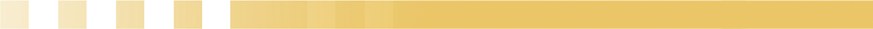 Rikkita Hughes
[Speaker Notes: Thank you (moderator)!  I am happy to be here today.

 --During this session I will be talking about the basic menus of the Text Integration Utilities also so known as ‘TIU” and Authorization/Subscription Utilities which is also known as “ASU”.]
Objectives
[Speaker Notes: Although our primary focus during this presentation will be on the TIU Maintenance Menu, I want to ensure at the end of this presentation you will meet these three objectives:

Objectives:  
Know the basic knowledge of the purpose of TIU 
Know the basic knowledge of the purpose of ASU 
Know why they are critical to your clinical and administrative documents used at your facility]
Poll Question
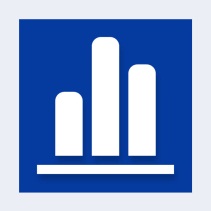 How long have you been a CAC?
 
 Less than 1 year
  1 - 4 years
  5 years
  Over 5 years
  Other
[Speaker Notes: Now before we go any further I would like to ask a poll question.  

How many of you viewing this presentation today have been a Clinical Applications Coordinator for:

Less than 1 year
1 - 4 years
5 years
Over 5 years
Other

The reason for this question is to give me a feel for who my target audience is and where I my area of concentration will be for this presentation.  I want to ensure that I will assist you with meeting the objectives for this class.

I will give you a few more moments to select your answer.]
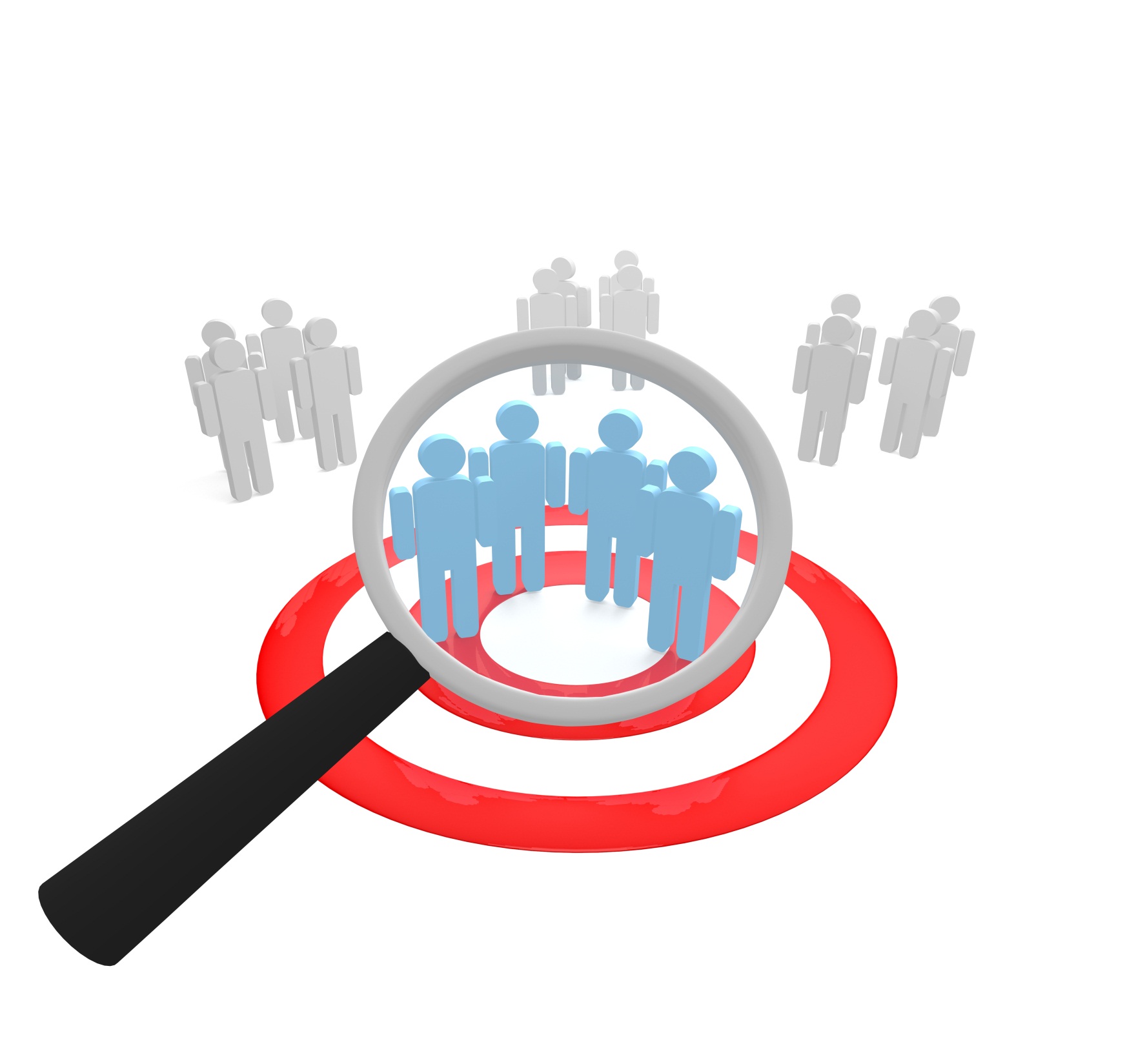 Target Audience
[Speaker Notes: While you are submitting your answer I wanted to review the users of TIU and ASU and the major targeted Audience.
 
Many users benefit from TIU/ASU but this training will mainly benefit Clinical Application Coordinators (CACs), Automated Data Processing Application Coordinators (ADPACs), and end users such as clinicians, MIS Managers, Medical Record Technicians, and transcriptionists.

We will be discussing the role of the four major groups of TIU in the following slides.

Todays session is a “Back to Basic” training but you can get more extensive information on TIU and ASU in the following documents.  

1.  Text Integration Utilities (TIU) Implementation Guide
Text Integration Utilities & Authorization/Subscription Utility Installation Guide
Text Integration Utilities (TIU) Technical Manual
Authorization/Subscription Utility (ASU) User Manual

Now let’s take a moment and look at our poll results.]
Poll Results
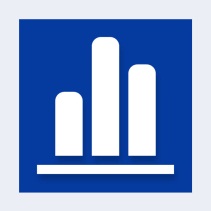 How long have you been a CAC?
Less than 1 year
1 - 4 years
5 years
Over 5 years
Other
[Speaker Notes: Now lets check our results to see the level of experience attending our session today.

I see that we have:

a.  
b.  
c.  
d.
e.  

I want to thank everyone for assisting me with this poll.  Now that I know who is in the audience we will now continue with the presentation.]
Poll Results
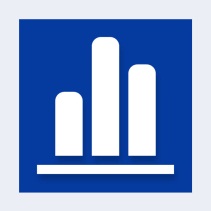 How long have you been a CAC?
Less than 1 year
1 - 4 years
5 years
Over 5 years
Other
[Speaker Notes: Click to move on.]
What is TIU and Why Do We Need It?
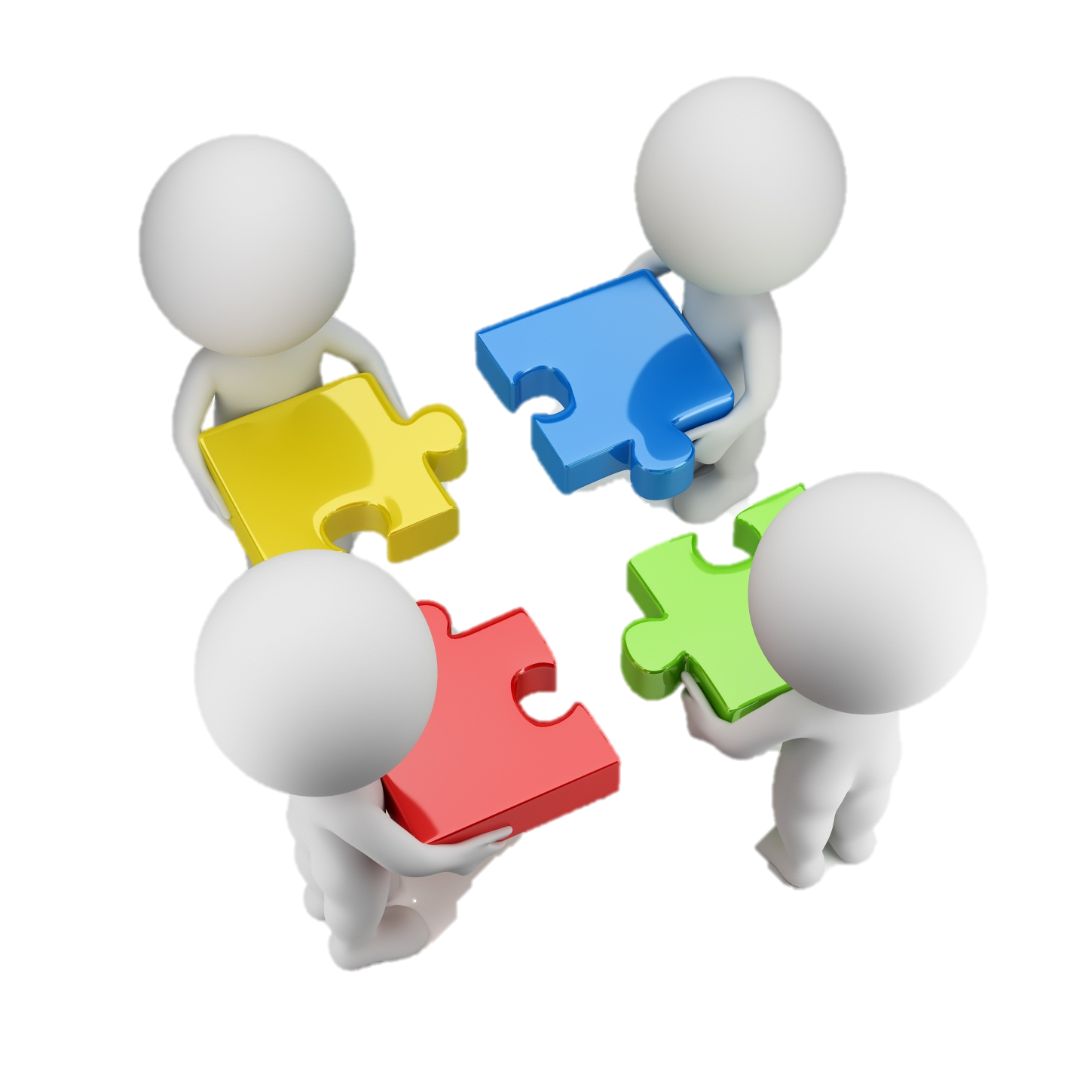 [Speaker Notes: What exactly is Text Integration Utilities and its Purpose?  Why exactly do we need it?
 
The purpose of Text Integration Utilities (TIU) is to simplify the access and use of clinical documents for both clinical and administrative VA personnel, by standardizing the way clinical documents are managed.  Now, in connection with Authorization/ Subscription Utility (ASU), a hospital can set up policies and practices for determining who is responsible for or has the privilege for performing various actions on required VHA documents.

The initial release of Version 1.0 includes Discharge Summary and Progress Notes. Consult Reports was added with the release of Computerized Patient Record System also know as “CPRS”. TIU replaces and upgrades the previous versions of these VISTA packages. It has also been designed to meet the needs of other clinical application staff that address document handling. 
 
TIU lets you continue to access Progress Notes and Discharge Summaries from Order Entry/Reporting Results (OE/RR) menus. The CPRS Graphical User Interface or many times referred to as “CPRS GUI” allows point-and-click access to all Progress Notes, Discharge Summaries, and Consults TIU documents.]
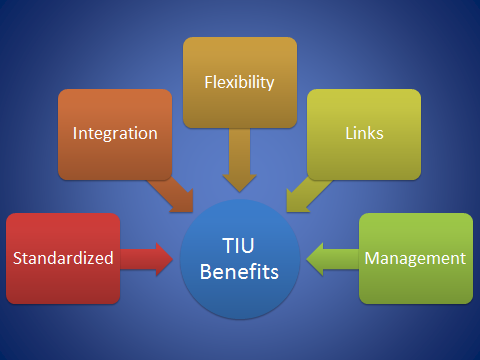 [Speaker Notes: Lets review some of the Benefits of TIU – 

a.  Standardized and common user interface - allows
Clinicians to go through the same program to enter, review, and sign discharge summaries, progress notes, and other clinical documents that may be set up locally for processing through TIU.  
 
b.  Integration is when 
Clinicians and management can search for and retrieve clinical documents more efficiently because documents reside in a single location within the database. This is also a benefit for other uses such as Incomplete Record Tracking, quality management, results reporting, order checking, research and many more actions.
 
c.  Data Capture Flexibility is when:
TIU accepts document input from a variety of data capture methodologies. Those initially supported are transcription and direct entry. TIU allows upload of ASCII formatted documents into VISTA. 
d.  It provide Links to Other Packages which allows 
TIU to interface, as appropriate, with such applications as Health Summary, Problem List, Patient Care Encounter/Visit Tracking, and Incomplete Record Tracking.  CPRS further integrates VISTA packages and allows point and click switching between packages.
 
e.  Another benefit is Improved management of Documents.  
TIU has a file structure called the Document Definition Hierarchy for defining elements and parameters of a document. It allows: 
Inheritance of document characteristics, such as signing, cosigning, visit linkage
Site definition of document characteristics
Shared components
Ownership (personal or class) of document definitions
Boilerplate text functionality
Interdisciplinary Note functionality.
Embedded “Object” functionality which can extract data from other VISTA packages and insert it into boilerplate text]
Four Major Users of TIU
[Speaker Notes: As mentioned in our previous slide, out of the users of TIU we have four major users of TIU and they are:

Clinicians - It includes all of the options necessary for clinicians to manage their Progress Notes, Discharge Summaries, and other clinical documents which may be set up locally, either separately or in an integrated fashion. 

Medical Record Technician (MRTs) - who completes the tasks of assuring that all discharge summaries placed in a patient’s medical record have been verified for accuracy and completion and that a permanent chart copy has been placed in a patient’s medical record for each separate admission to the hospital.

3.  Medical Information Section (MIS) Managers - who has ultimate responsibility to see that  MRTs complete their duties.  

4.  Transcriptionists or Transcriber - typically enter Providers’ discharge summaries, progress notes, or other documents: directly from dictation, or from uploaded transcribed ASCII documents in batch mode]
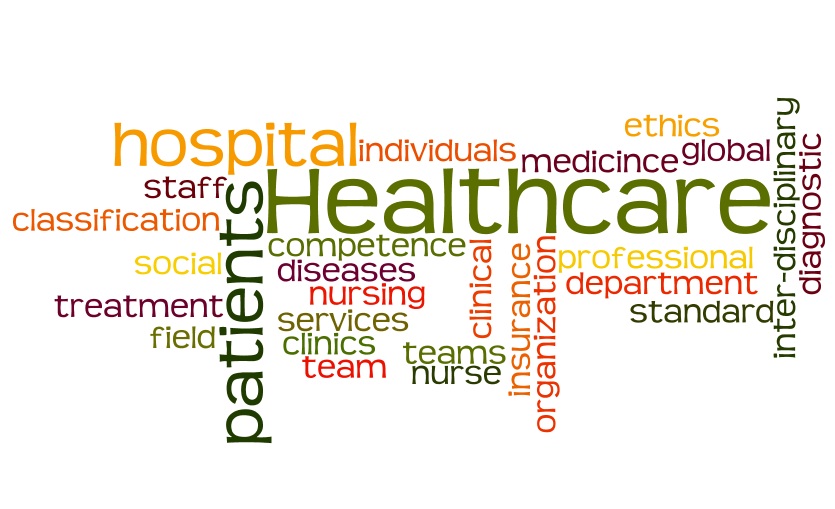 [Speaker Notes: Although we will be focusing on the Four Major Users of TIU, there are other areas in your facility that benefits from the TIU software.

Another popular user of TIU include Remote Users such as Veterans Benefit Administration (VBA RO) personnel, Medical Administration Service staff, ADPACS and Supervisors.

They have the ability to access documents which have been completed (i.e., legally authenticated by signature or co-signature, if necessary), to facilitate processing of claims for our Veterans.]
TIU Maintenance Menu Option
[Speaker Notes: These are the following 8 menu options that you will see and hear explained today which will lay the foundation for the Basic knowledge needed for a Clinical Applications daily tasks.

They are:]
TIU Parameters Menu
TIU
Maintenance
Menu 
Option
[Speaker Notes: Work on the business of this slide – done a sample


   1      TIU Parameters Menu ...]
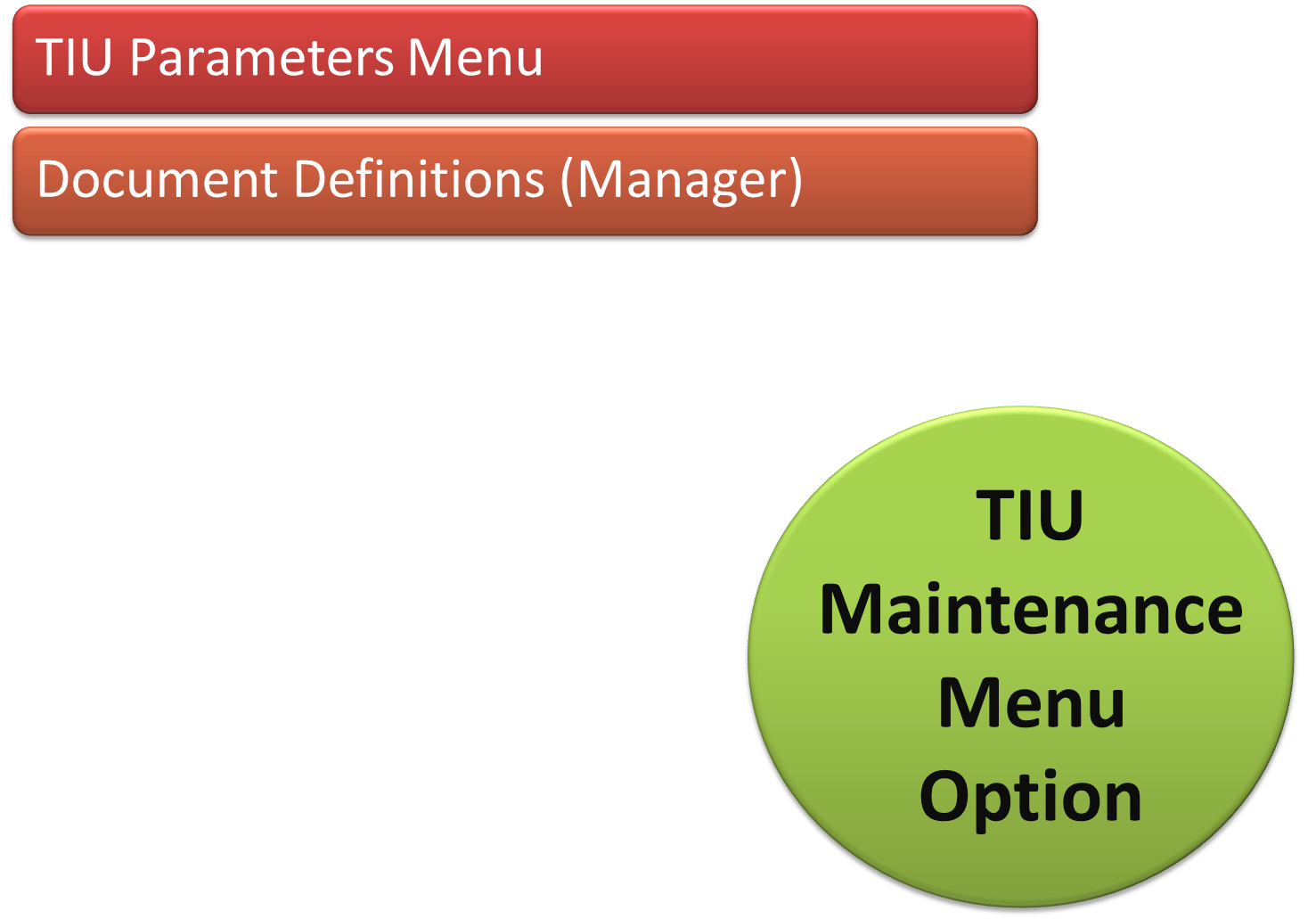 [Speaker Notes: Document Definitions (Manager) ...]
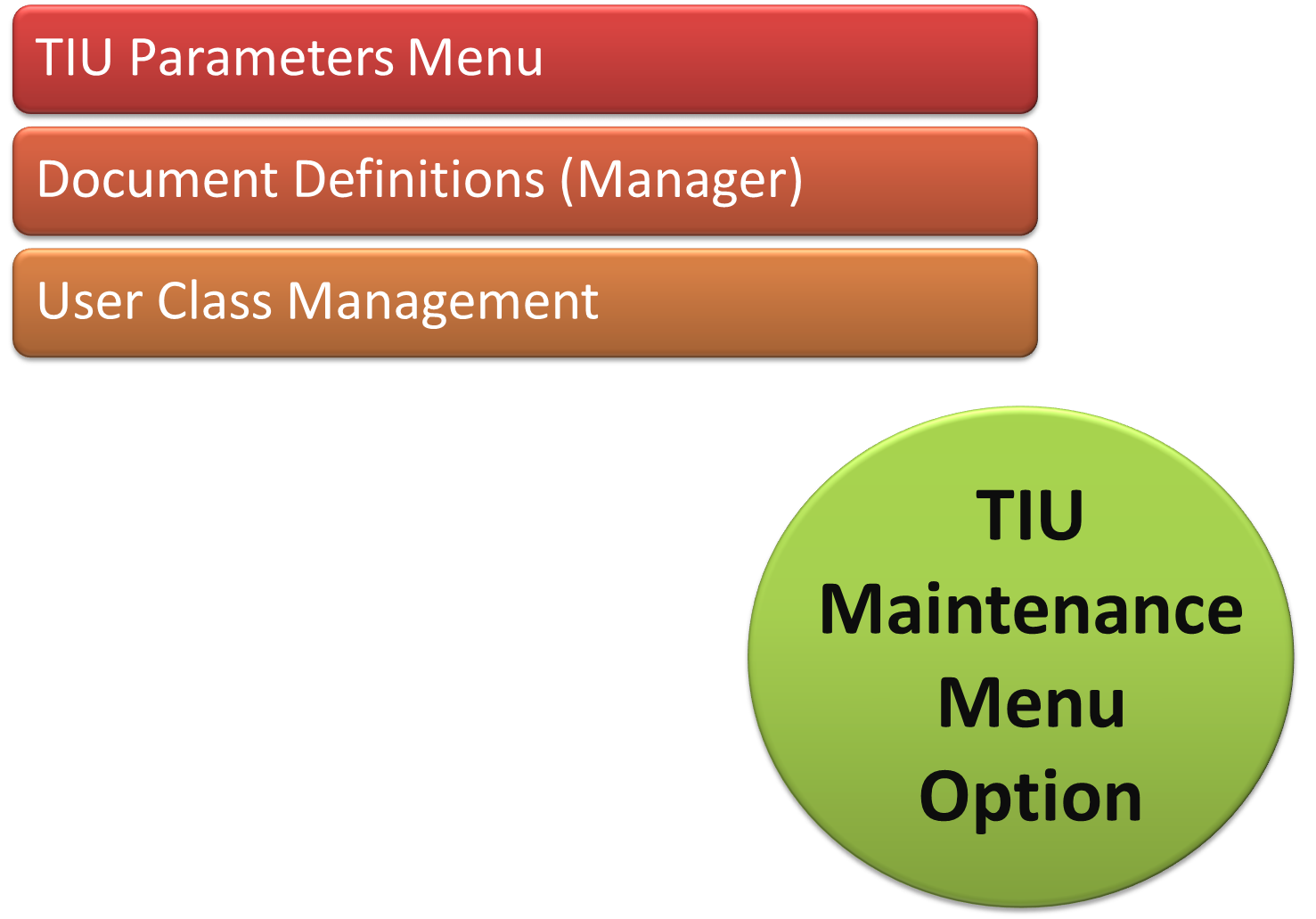 [Speaker Notes: User Class Management ... (this option will be addressed under the ASU topic)]
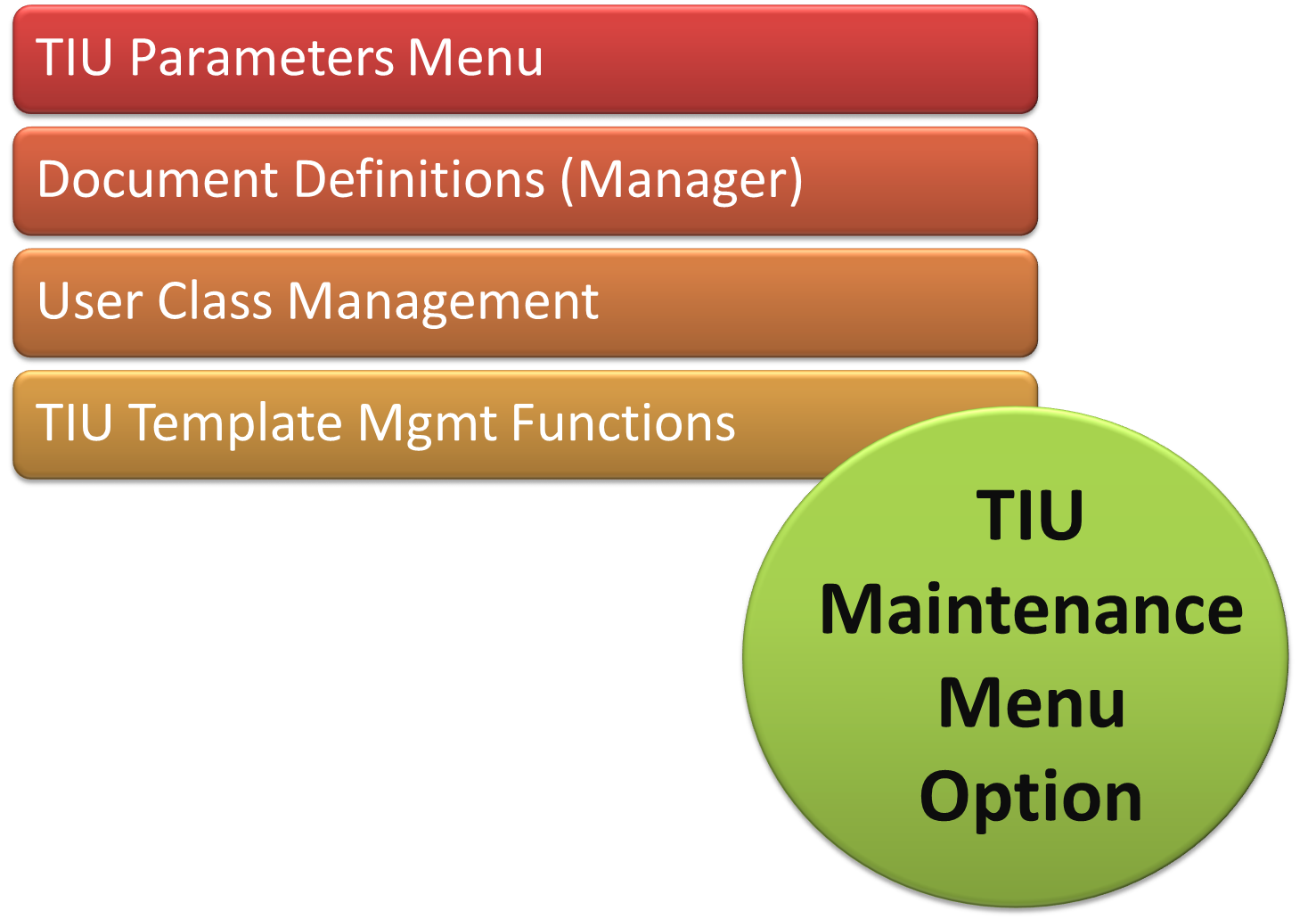 [Speaker Notes: TIU Template Mgmt Functions ...]
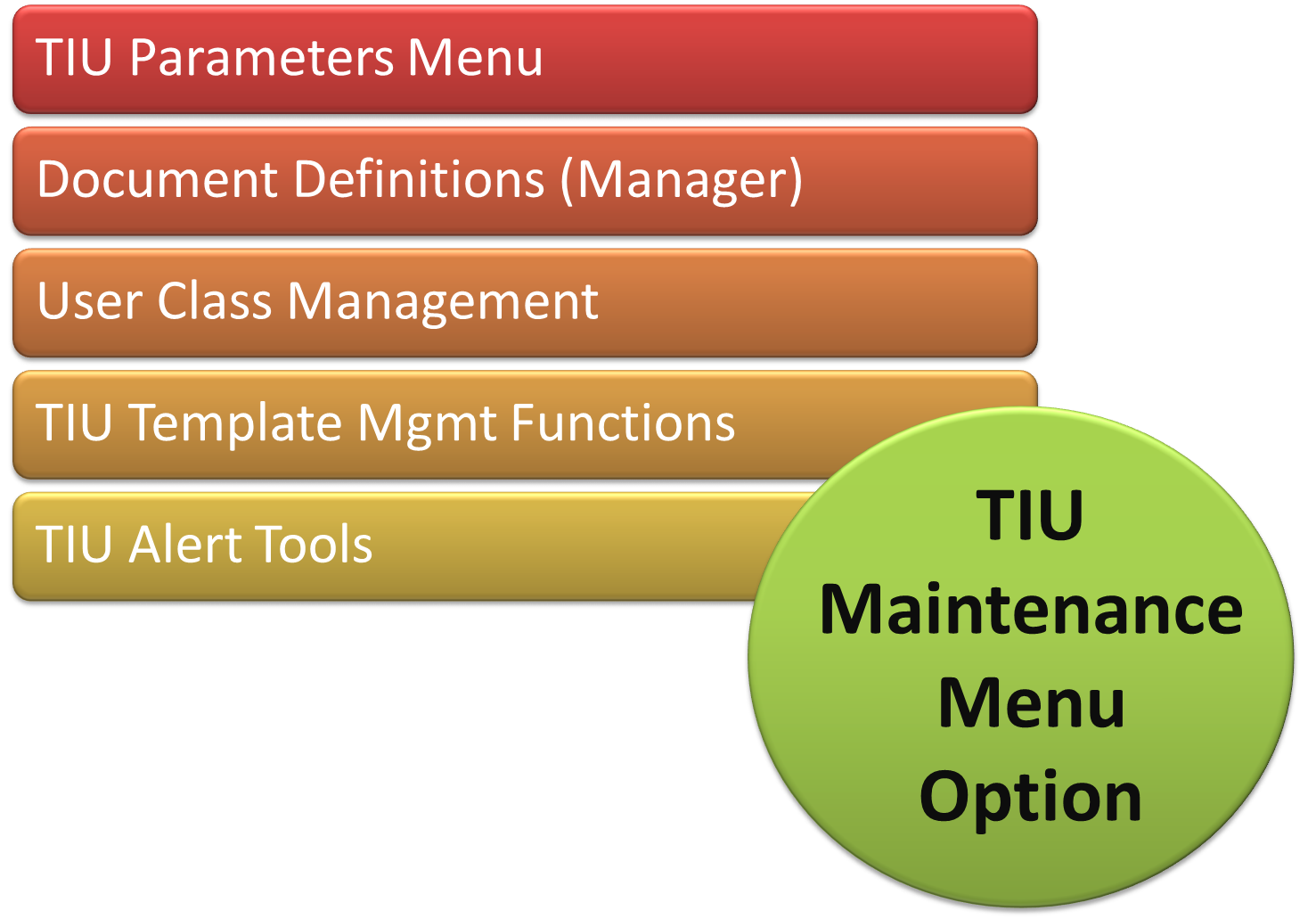 [Speaker Notes: TIU Alert Tools]
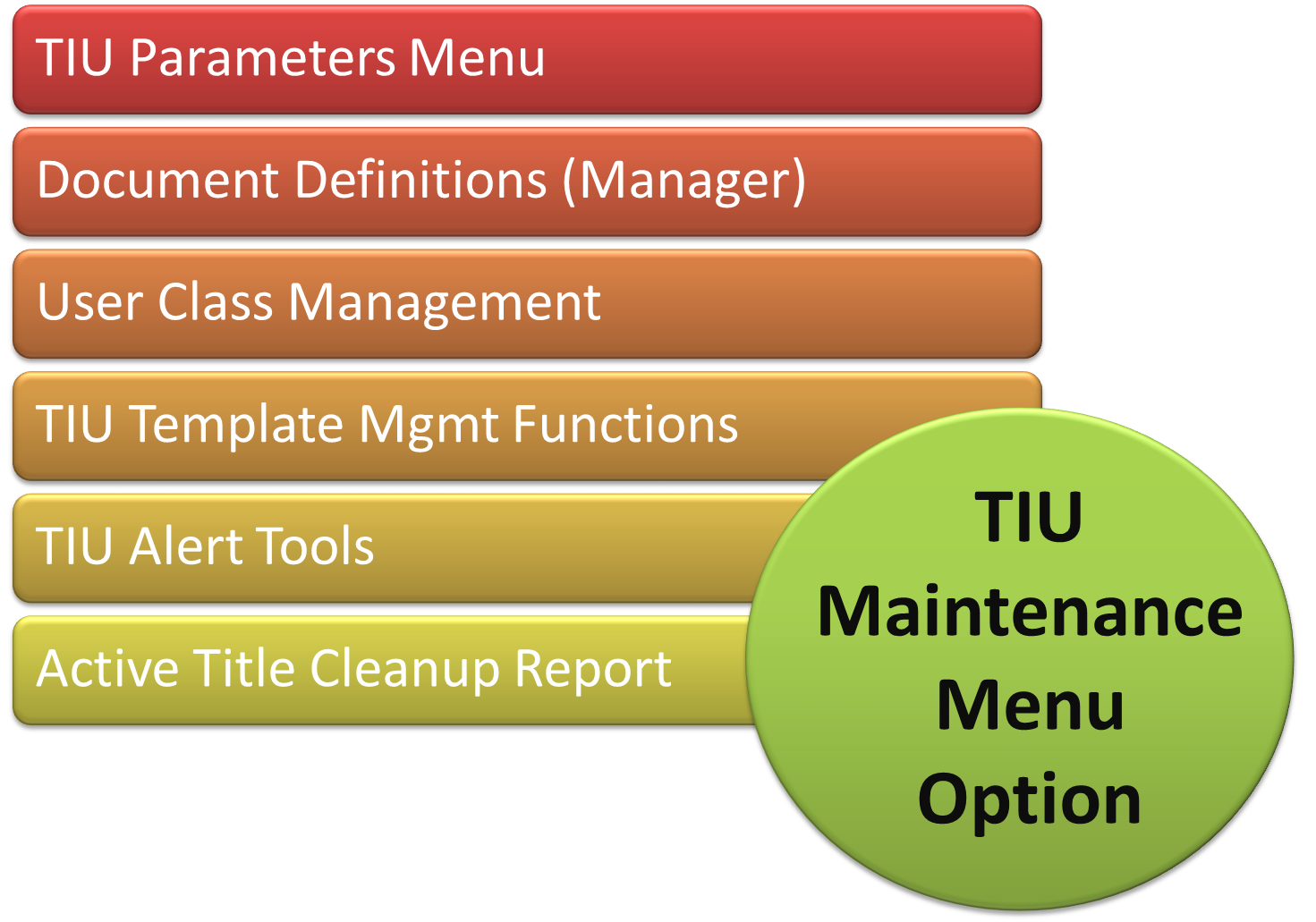 [Speaker Notes: Active Title Cleanup Report]
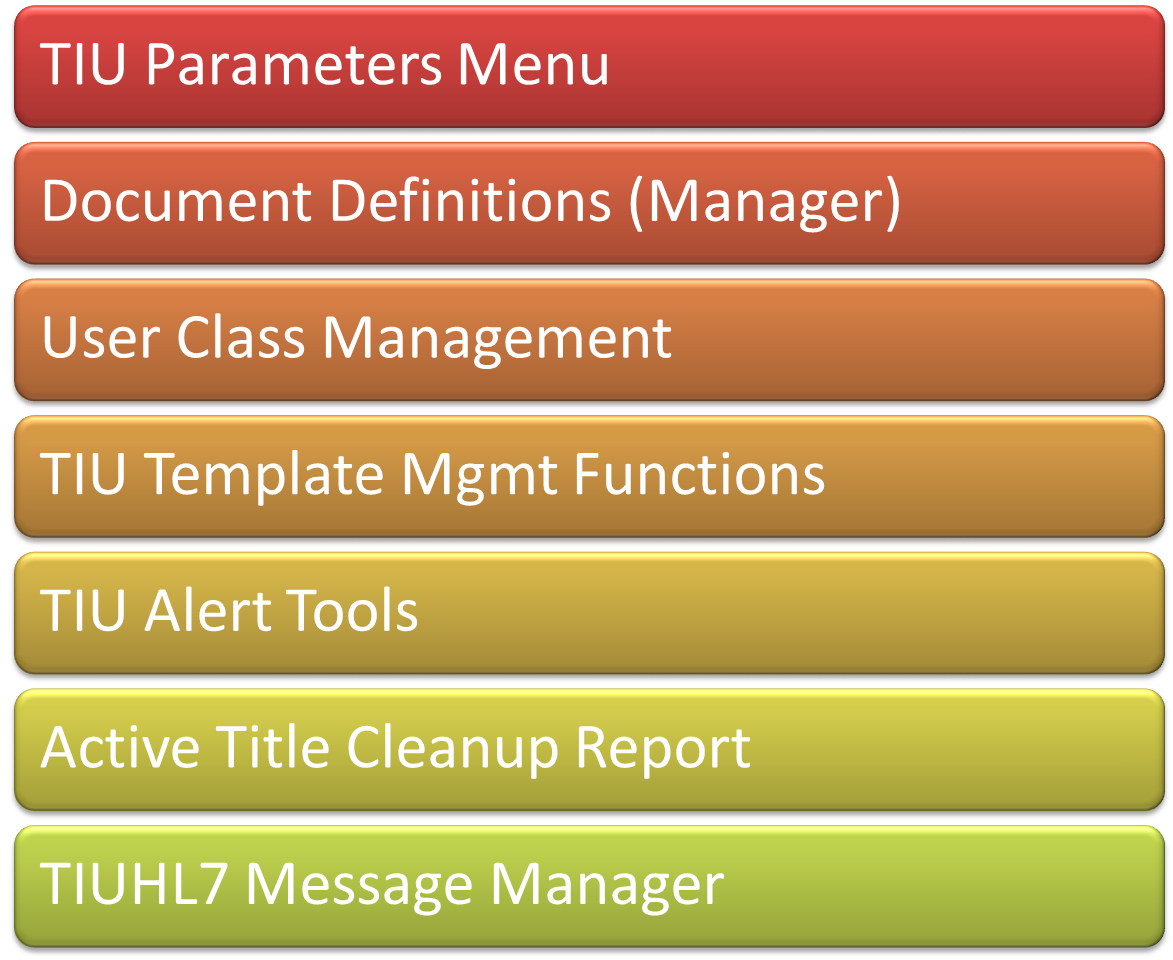 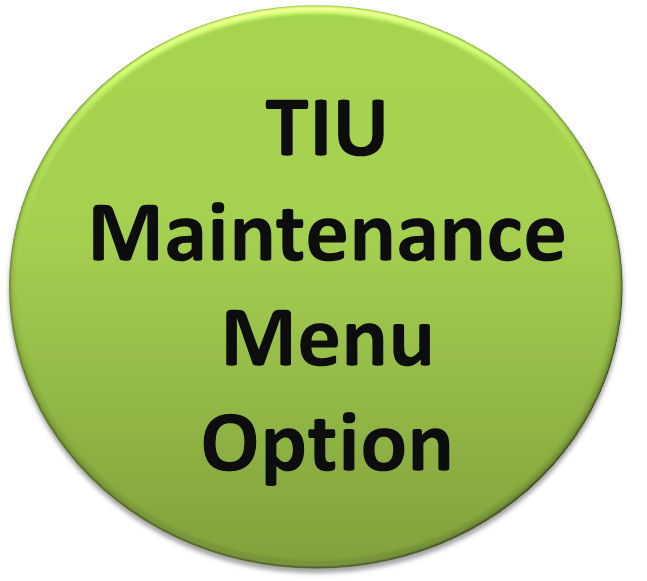 [Speaker Notes: TIUHL7 Message Manager and Title Mapping Utilities ...]
TIU Maintenance Menu Option
[Speaker Notes: The first menu that we will explore under the TIU Maintenance Menu is the TIU Parameters Menu.

What does it do?  Well, this option allows the Clinical Coordinator or Application Specialist to set up either the Basic or Upload Parameters for TIU.  This option also allows you to enter the basic or general parameters which govern the behavior of the TIU documents.

Lets review the first option under the TIU Parameters Menu .]
TIU Parameters Menu
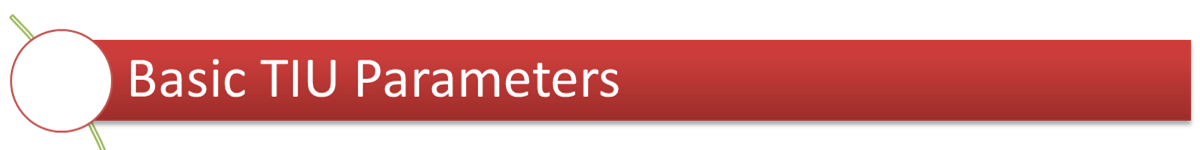 [Speaker Notes: The Basic TIU Parameters is an option that allows the user to enter the basic, or general parameters which govern the behavior of the Text Integration Utilities.]
Basic TIU Parameters
Select INSTITUTION:    SOUTH TEXAS HCS., 
ENABLE ELECTRONIC SIGNATURE: YES// 
ENABLE NOTIFICATIONS DATE: MAY 26,1998// 
GRACE PERIOD FOR SIGNATURE: 5// 
FUTURE APPOINTMENT RANGE: 
CHARACTERS PER LINE: 60// 
OPTIMIZE LIST BUILDING FOR: performance// 
SUPPRESS REVIEW NOTES PROMPT: YES// 
DEFAULT PRIMARY PROVIDER: AUTHOR (IF PROVIDER)//
[Speaker Notes: When you select the Basic TIU Parameters option, you will get a screen like this one.  To get started you will have to:

Select INSTITUTION:    SOUTH TEXAS HCS.,  (If you have multiple sites that you are working with, you can simply select them all at this time.)

ENABLE ELECTRONIC SIGNATURE: YES//  (which means you will be prompted to enter your electronic signature)

ENABLE NOTIFICATIONS DATE: MAY 26,1998//  Note that This date indicates to TIU when to begin sending signature notifications  (available/overdue for signature) to expected signers/cosigners. Notifications are sent beginning on this date, and only for documents
entered on/after this date.

GRACE PERIOD FOR SIGNATURE: 5// This is the number of days following transcription before an author or attending Physician is notified of a deficiency.  If no grace period is entered, clinicians are not notified of overdue signatures.

FUTURE APPOINTMENT RANGE: This parameter determines how far in advance a future appointment may be selected when entering a document for outpatient care.

CHARACTERS PER LINE: 60// This value (default 60) is divided into the total number of 'actual‘ characters in a given transcribed document to derive the line count for that document.  By 'actual' characters, we mean all printable ASCII characters, with multiple white space characters stripped. This prevents transcriptionists from "stuffing" line counts by adding white space.

OPTIMIZE LIST BUILDING FOR: performance// This parameter determines whether or not TIU list building functions invoke business rules, excluding from the list any documents the user is not authorized to see.  Checking business rules in this way optimizes list building for security.  It may be costly in terms of performance.
         
        When optimized for performance (the default behavior of TIU), business rules excluding notes from view are bypassed when building lists of documents.
         
NOTE: This applies only to lists: when an unauthorized user attempts to view the contents of a document from the resulting list, he is prevented from doing so, with the following explanation:
         
        Reviewing Item #1   You may not VIEW this UNSIGNED NURSE'S NOTE.
         

SUPPRESS REVIEW NOTES PROMPT: YES// Applies to Progress Notes only.  When this parameter is set to YES, TIU suppresses the prompt which asks if the user wishes to see available progress notes before entering a new note.  This parameter is overridden by the Personal Preference of the same name.  If neither parameter is entered, the “Review Notes” prompt is NOT suppressed.

DEFAULT PRIMARY PROVIDER: AUTHOR (IF PROVIDER)// This parameter determines the behavior of the Primary Provider prompt for a standalone encounter.   If the parameter has no value, the prompt has no default. If the parameter has value 0, the user is not prompted for primary provider. If the parameter has value 1, the default for the Primary Provider prompt is the site's default provider for the given location.  If the parameter has value 2, the default is the author if the author is a provider; if the author is not a provider, the prompt has no default.]
TIU Parameters Menu
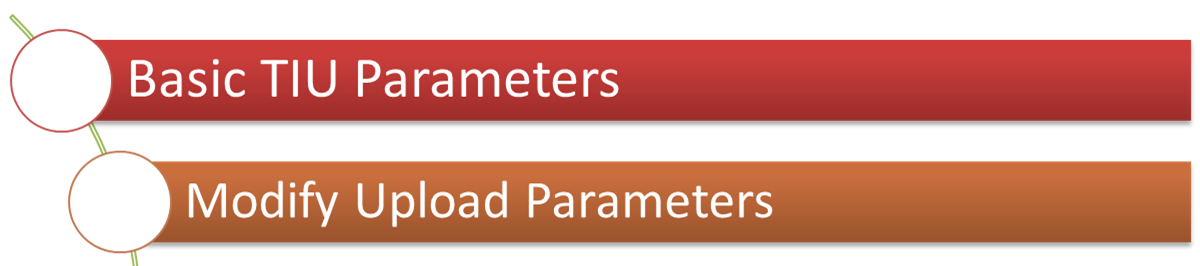 [Speaker Notes: Modify Upload Parameters - This option allows the definition and modification of parameters for the batch upload of documents into DHCP or VistA]
Modify Upload Parameters
Select INSTITUTION:    SOUTH TEXAS HCS
ASCII UPLOAD SOURCE: remote computer// 
UPLOAD PROTOCOL: KERMIT// 
UPLOAD HEADER FORMAT: captioned// 
RECORD HEADER SIGNAL: $HDR// 
BEGIN REPORT TEXT SIGNAL: $TXT// 
RUN UPLOAD FILER IN FOREGROUND: YES//  
 
Now Select upload error alert recipients:

Select ALERT RECIPIENT: HUGHES,RIKKITA Y// 
Now edit the DOCUMENT DEFINITION file:
[Speaker Notes: This is what you will see when you log into modify upload parameters.  I will not go through each of these prompts but you will notice that they are set to default to what is set in your system.  But on the next slide I will show you how you can get additional information on each of these prompts.

Modify Upload Parameters –
Select INSTITUTION:    SOUTH TEXAS HCS
ASCII UPLOAD SOURCE: remote computer// 
UPLOAD PROTOCOL: KERMIT// 
UPLOAD HEADER FORMAT: captioned// 
RECORD HEADER SIGNAL: $HDR// 
BEGIN REPORT TEXT SIGNAL: $TXT// 
RUN UPLOAD FILER IN FOREGROUND: YES// 
 
Now Select upload error alert recipients:
 
Select ALERT RECIPIENT: HUGHES, RIKKITA Y// 
Now edit the DOCUMENT DEFINITION file:]
Example of “?”
UPLOAD PROTOCOL:  KERMIT//  ?
	Select preferred upload protocol
	Choose from:
	     a		ASCII
	     k		KERMIT
UPLOAD PROTOCOL:  KERMIT//  ??
	This is the upload protocol used to transmit 	documents, with a for ASCII, or k for KERMIT

	Choose from:
	     a		ASCII
	     k		KERMIT
[Speaker Notes: The beauty of Vista is that you can always enter a “?” at a prompt to gain information about that option and what it will allow you to do. 

If you enter two “??”s then you will get additional information as you can see from the demonstration shown.

Lets go to our next option.]
TIU Parameters Menu
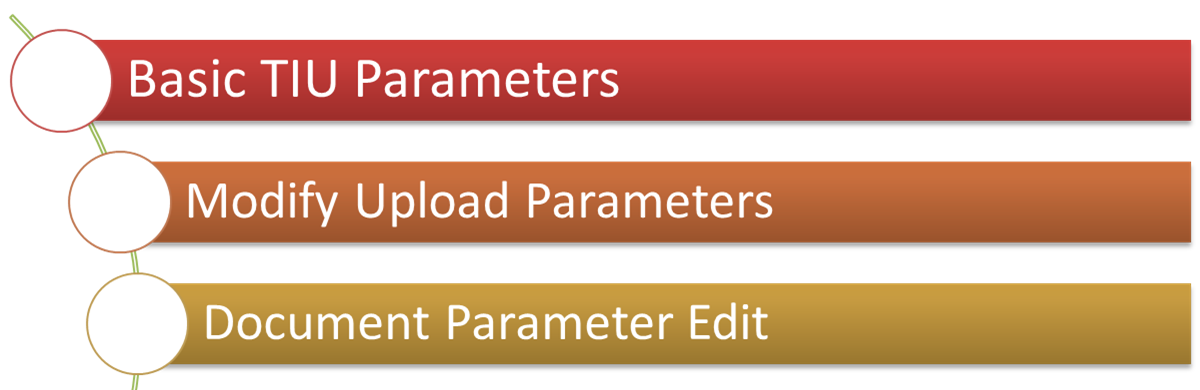 This option lets you enter the parameters that apply to specific documents (i.e., Titles), or groups of documents (i.e., Classes, or Document Classes).
[Speaker Notes: Document Parameter Edit

This option lets you enter the parameters that apply to specific documents (i.e., Titles), or groups of documents (i.e., Classes, or Document Classes).

On the next slide you will see some of the parameters that you can apply to specific documents.]
Select DOCUMENT DEFINITION: GI RESULT (FORM LETTER) DOCUMENT DEFINITION: GI RESULT (FORM LETTER)// GI RESULT (FORM LETTER)
REQUIRE RELEASE: NO// 
REQUIRE MAS VERIFICATION: NO// 
REQUIRE AUTHOR TO SIGN: YES// 
ROUTINE PRINT EVENT(S): both// 
STAT PRINT EVENT(S): 
MANUAL PRINT AFTER ENTRY: 
ALLOW CHART PRINT OUTSIDE MAS: YES// 
ALLOW >1 RECORDS PER VISIT: YES// 
ENABLE IRT INTERFACE: 
SUPPRESS DX/CPT ON ENTRY: YES//
[Speaker Notes: I will Highlight key points on this slide

I have chosen to demonstrate a GI Result (Form Letter)

REQUIRE RELEASE is defaulted to NO// This parameter determines whether the person entering the document is required (and prompted) to release the document from a draft state upon exit from the entry/editing process.
         
Though designed for Discharge Summaries, release may be used for any kind of TIU document.

REQUIRE MAS VERIFICATION: NO// This parameter determines whether verification by MAS is required, prior to public access and signature of the document.
         
Though designed for Discharge Summaries, verification may be used for any kind of TIU document, and is particularly helpful for documents that are uploaded from a transcription service.
         
Allowable values are: 0       NO
                               1       YES, ALWAYS
                               2       UPLOAD ONLY
                               3       DIRECT ENTRY ONLY
         
Where 1 indicates that these documents require verification regardless of how they originate; 
2 indicates that verification is required only when the documents are Uploaded; 
and 3 indicates that verification is required only when documents are entered directly into VISTA.
       
Once again you can utilize your “?” feature to gain additional information for each of these prompts?]
Now enter the USER CLASSES for which co-signature will be required: 
 
Select USERS REQUIRING COSIGNATURE: 
 
Now enter the DIVISIONAL parameters:
 
Select DIVISION: AUDIE L MURPHY MEMORIAL VAMC// 
  CHART COPY PRINTER: STXAGASTRO1PRT// 
  STAT CHART COPY PRINTER: 
Select DIVISION: 
 
If document is to be uploaded, specify Filing Alert Recipients: 
 
Select FILING ALERT RECIPIENT:
[Speaker Notes: Now after you have finished setting up your document parameters you will be asked to:

Enter the USER CLASSES for which co-signature will be required: You can list as many that apply
 
Select USERS REQUIRING COSIGNATURE: 
 
Now enter the DIVISIONAL parameters: (you can also enter as many locations that apply as well)
 
Select DIVISION: AUDIE L MURPHY MEMORIAL VAMC// 
  CHART COPY PRINTER: STXAGASTRO1PRT//  This is set for my defaulted printer
  STAT CHART COPY PRINTER: 
Select DIVISION: 
 
If document is to be uploaded, specify Filing Alert Recipients:  This is where you would enter the name of the contact person for this document

Select FILING ALERT RECIPIENT:]
TIU Parameters Menu
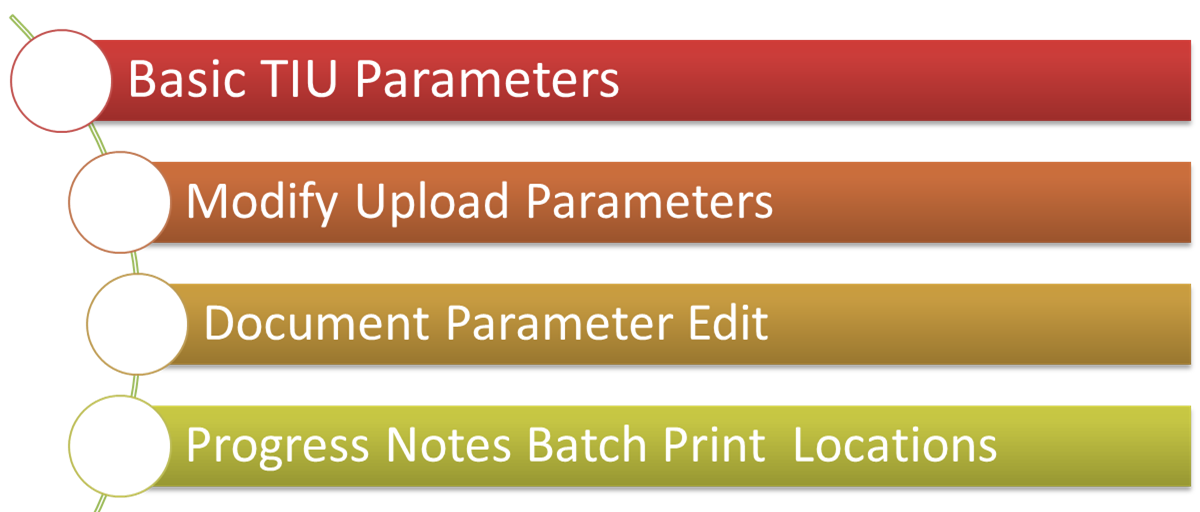 [Speaker Notes: Our fourth option is Progress Notes Batch Print Locations]
Progress Notes Batch Print Locations
Option for entering hospital locations used for [TIU PRINT PN OUTPT LOC] and [TIU PRINT PN WARD] options. 

If locations are not entered in this file they will not be selectable from these options.
[Speaker Notes: This Option is for entering hospital locations used for [TIU PRINT PN OUTPT LOC] and [TIU PRINT PN WARD] options. 

If locations are not entered in this file they will not be selectable from these options.]
Progress Notes Batch Print Locations –
Select Clinic or Ward:    1 FLOOR RADIOLOGY     
  Are you adding '1 FLOOR RADIOLOGY' as a new TIU PRINT PARAMETERS (the 8TH)? No//   (No) ??
 
Select TIU Parameters Menu Option:  Progress Notes Batch Print Locations
 
Select Clinic or Ward:    1 FLOOR RADIOLOGY     
  Are you adding '1 FLOOR RADIOLOGY' as 
    a new TIU PRINT PARAMETERS (the 8TH)? No// Y  (Yes)
PROGRESS NOTES DEFAULT PRINTER: 
EXCLUDE FROM PN BATCH PRINT:
[Speaker Notes: Now lets look at this option as it will appear on your screen and let me Highlight a few key points for you

As you can see from the first prompt I took the default of “No” for adding the 1 Floor Radiology as my printing location and I used the “?” feature to find out exactly what is required at this prompt and it sent me back to the top menu/prompt.

In the second example I entered “Y” for Yes to add the 1 Floor Radiology as my printing location and you will notice that it moved me to the next prompt to enter my default printer.

I also have the option to exclude any printers that I do not want to print notes to, such as printers that are not in a secure location.]
TIU Parameters Menu
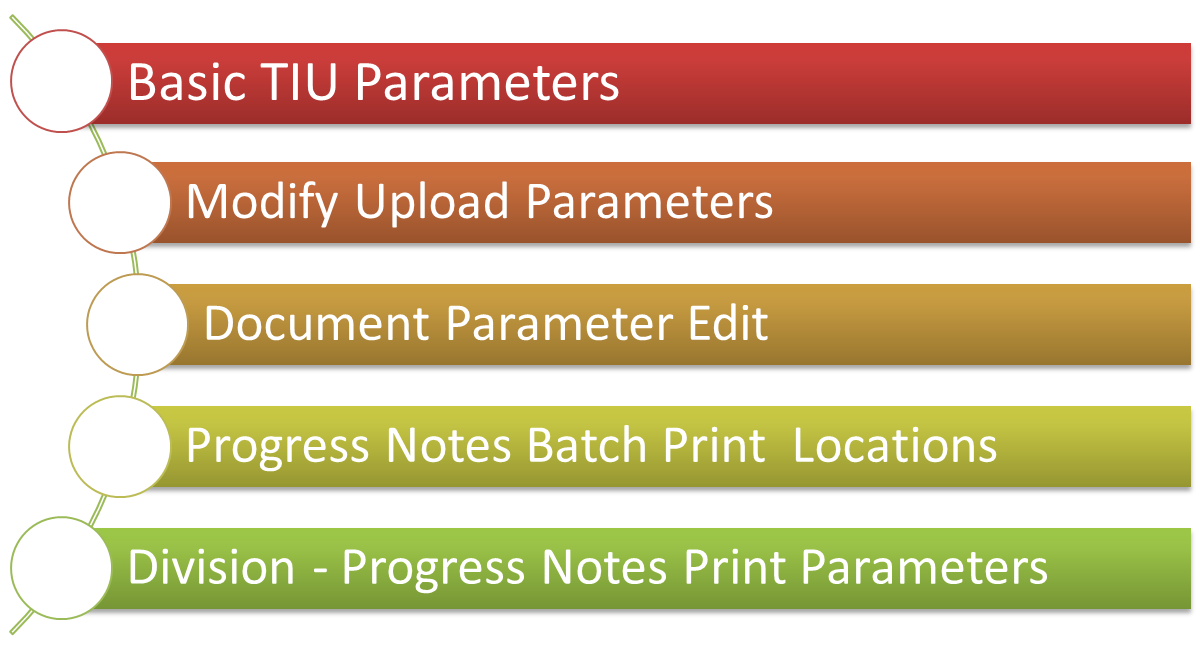 [Speaker Notes: Our last option under the TIU Parameters Menu is Division Progress Notes Print Parameters]
Division – Progress Notes Print Parameters
These parameters are used by the [TIU PRINT PN BATCH INTERACTIVE] and [TIU PRINT PN BATCH SCHEDULED] options. 

Division - Progress Notes Print Parameters – 
Select Division for PNs Outpatient Batch Print:    AUDIE L MURPHY MEMORIAL VAMC
LOCATION TO PRINT ON FOOTER: STVHCS - ALMD// 
PROGRESS NOTES BATCH PRINTER: STX-ABBREPORT1PRT
[Speaker Notes: Now with this option you can schedule your PNs to print at a Division level.

Select Division for PNS Outpatient Batch Print:  AUDIE L MURPHY MEMORIAL VAMC

LOCATION TO PRINT ON FOOTER: STVHCS - ALMD//  You may enter a new TIU DIVISION PRINT PARAMETERS, Notes for all locations under this division will print unless they are not excepted in the TIU PRINT PARAMETERS file (#8925.93) in field #3.

PROGRESS NOTES BATCH PRINTER:  this printer will be presented as the default printer when printing out your progress notes.]
Document Definitions (Manager)
Clinical Documents
Progress Notes
Discharge Summary
Clinical Procedures
Progress Notes
Dietician Notes
Nursing Notes
Psychologist Notes
Nursing Notes
Eye Clinic Nursing Notes
Cardiology Nursing Notes
ICU 
Nursing Notes
[Speaker Notes: Now our second Option under the TIU Maintenance Menu is the:  

Document Definition menu for Managers/OIT staff lets you create new entries, delete appropriate entries, copy entries, and edit entries, including Technical M fields and Upload fields.   Editing Exception: National Standard entries cannot be edited/deleted on ANY menu.

For the purpose of this training today I have listed just a few of the Documents Classes that you would have in your system.]
Document Definitions
Edit
Sort
Create
TIU Health Summary
Objects
[Speaker Notes: The Manager menu overrides Ownership for editing, but not for deleting entries; a manager can edit any entry regardless of owner, but must own an entry in order to delete it.

A manager can also Edit, Sort and Create document definitions and TIU and Health Summary Objects.
   
Now before we explore these options lets pause for a moment and take a poll question.]
Poll Question
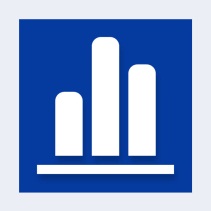 Which menu option allows the Clinical Coordinator or Application Specialist to set up either the Basic or Upload Parameters for TIU?

TIU Parameters Menu
Document Definitions
[Speaker Notes: Which menu option allows the Clinical Coordinator or Application Specialist to set up either the Basic or Upload Parameters for TIU?

A.  TIU Parameters Menu - 
Document Definitions

While you are selecting your answer I want to briefly discuss the Hierarchy of TIU Documents in your system.]
Hierarchy Document
Class
Document Class
Title List
Title List
[Speaker Notes: Now we talked about the Hierarchy, so I want to show you what it should look like in your system.

This hierarchy provides the building blocks for Text Integration Utilities (TIU). It allows documents for instance “Titles” to inherit characteristics of the higher levels, Class and Document Class, such as signature requirements and print characteristics. This structure, while complex to set up, creates the capability for better integration, shared use of boilerplate text, components, and objects, and a more manageable organization of documents. End users, like your clinical, administrative, and MIS staff need not be aware of the hierarchy because they work at the Title level with the actual documents.

Keep in mind that it is really important that you know the Document Definition Hierarchy your site or service will use when editing or creating TIU documents. 

This function is critical to the organization and future documents in each site’s implementation of TIU. A worksheet is provided in Appendix A of the TIU Implementation Guide to assist you in understanding the function of these three basic levels.

Class - A group of groups which may contain one or more CLASSES or DOCUMENT CLASSES. TIU exports a root Class, Clinical Documents, with the sub-classes of Progress Notes and Discharge Summary.

Document Class - A grouping which contains TITLES. Examples of document classes are: Medical Notes, Nursing Notes, Surgery Notes, 

Title - A single entity at the lowest level. Titles define the actual Progress Notes or Discharge Summaries that you write (e.g.,  Endocrinology Notes, OPC/Psychology, Primary Care Notes,  Dr. Jones’ Discharge Summaries, etc.).]
Poll Results
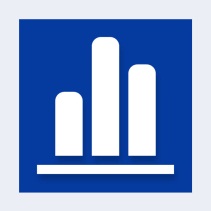 Which menu option allows the Clinical Coordinator or Application Specialist to set up either the Basic or Upload Parameters for TIU?
TIU Parameters Menu
Document Definitions
[Speaker Notes: If you selected Option A, you are correct.

The Answer is A ….TIU Parameters Menu.]
Poll Results
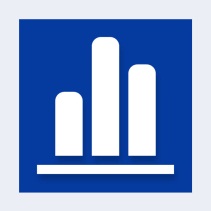 Which menu option allows the Clinical Coordinator or Application Specialist to set up either the Basic or Upload Parameters for TIU?
TIU Parameters Menu
Document Definitions
[Speaker Notes: Click to move on]
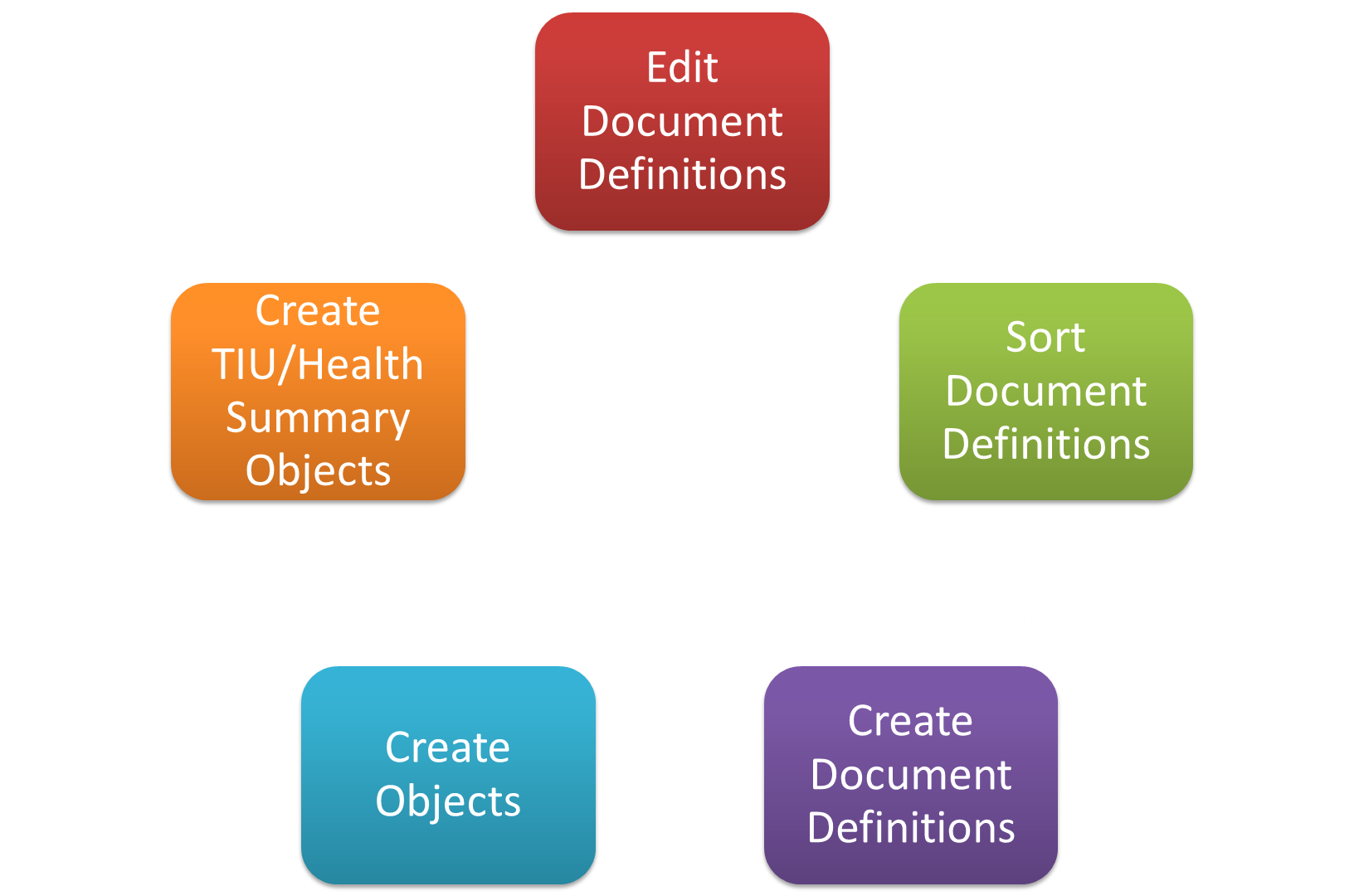 Examples
[Speaker Notes: Now I want to show you samples of these Document Definition Menus and we will begin with Edit Document Definitions.]
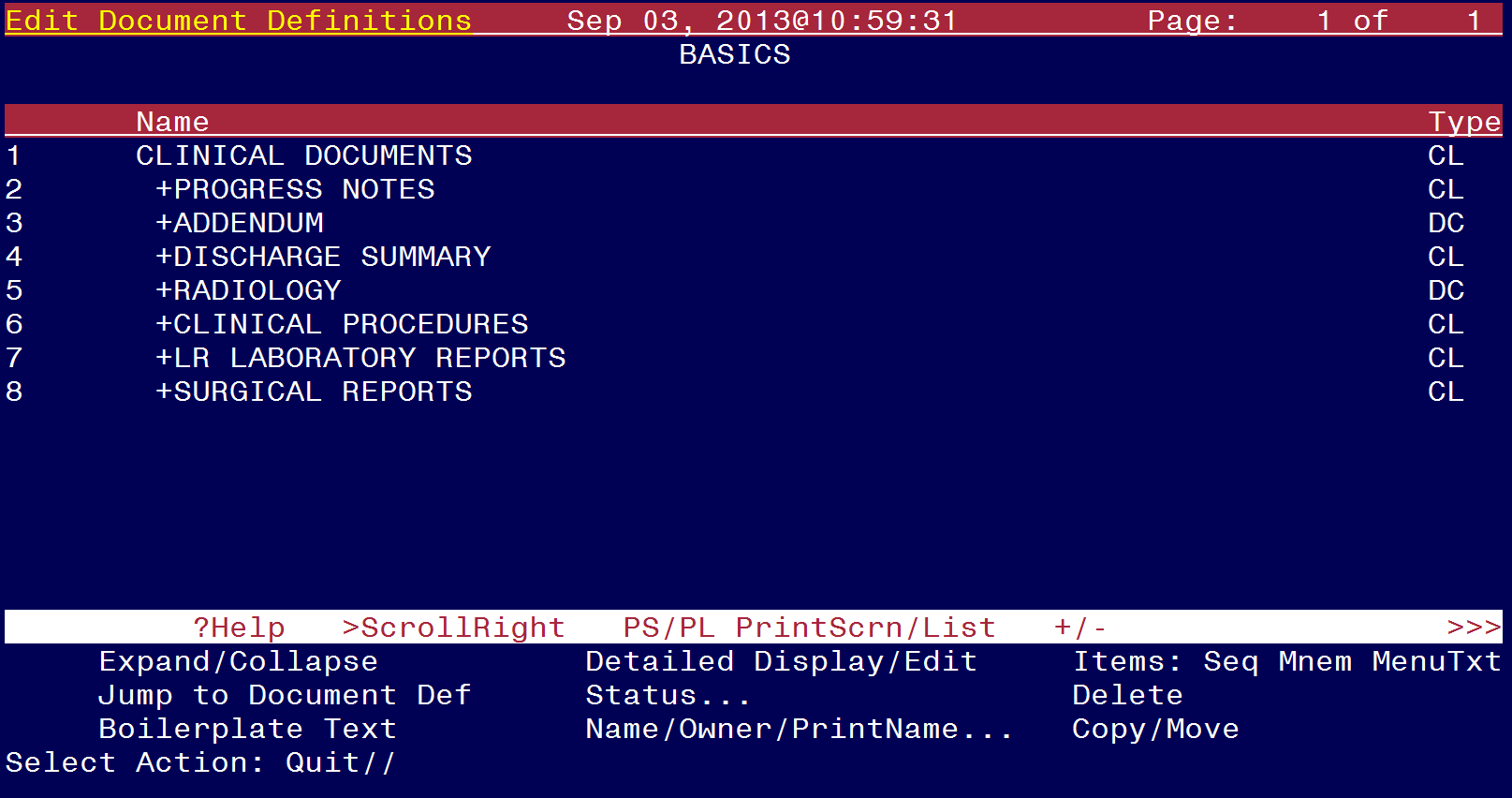 [Speaker Notes: Edit Document Definitions - This option lets you view and edit entries. Entries are presented in hierarchy order. Items of an entry are in sequence order, or if they have no sequence, in alphabetic order by menu text, and are indented below the entry. Since Objects don’t belong to the hierarchy, they can’t be viewed/edited using the Edit Options. 
   
This is the screen you will see and now you can actually see the Hierarchy that I discussed in the previous screen.  You have Clinical Documents as your Class List, then within this list your next level is Document Class which in turn has a sub group of clinical documents as well.]
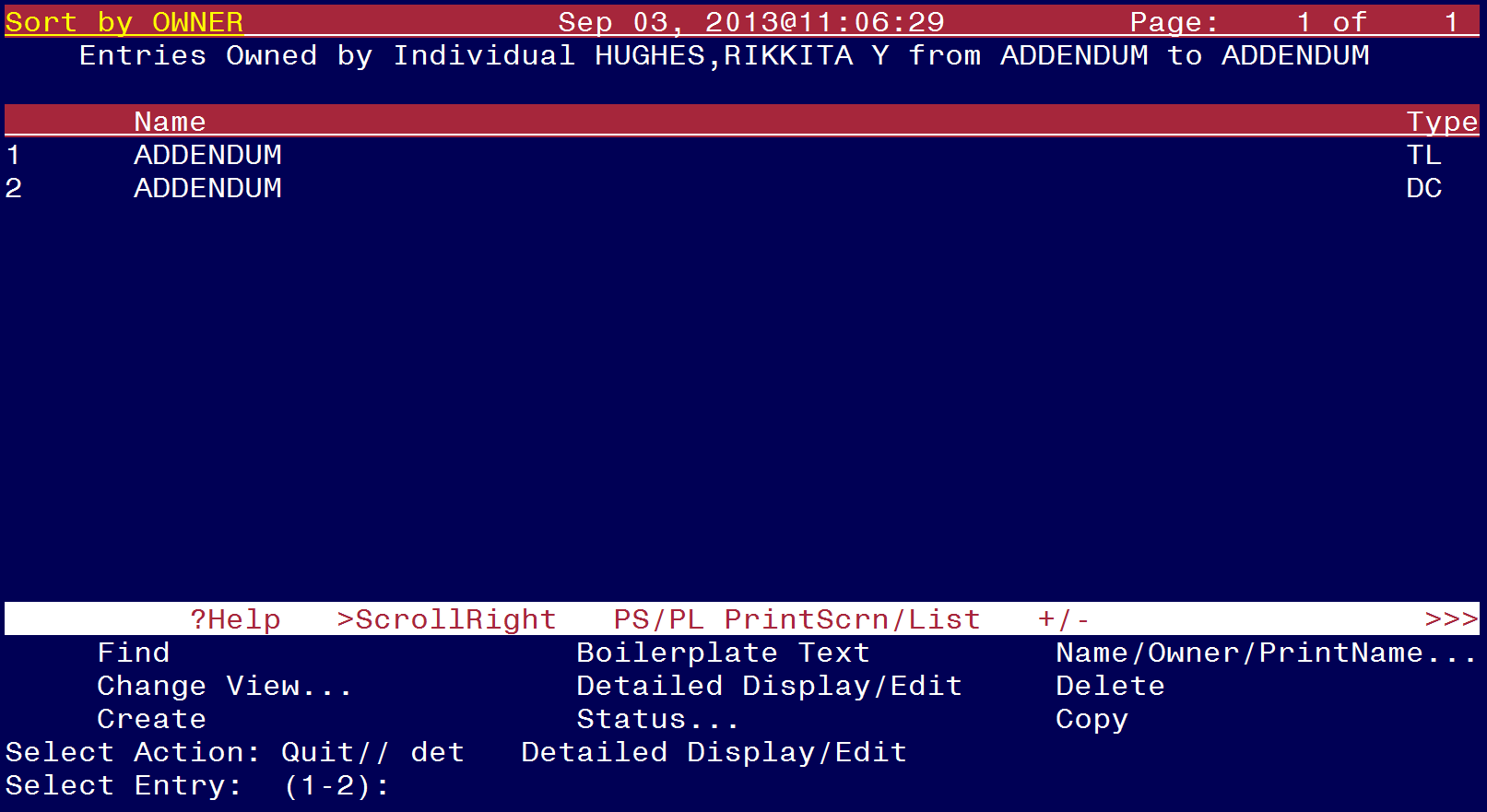 [Speaker Notes: Now for the Sort Document Definition option:

This option lets you view parts of the hierarchy by selected sort criteria. It displays the selected entries in alphabetic order by Name, rather than in hierarchy order. Depending on sort criteria, entries can include Objects. The Sort option lets you view and edit entries. Select Attribute:  (T/O/S/U/P/A):  Owner// ?

Enter the Attribute you want to sort by - T -Type, S-Status, P-Parentage, O-Owner, U-In Use, A-All Document Definitions

After you have completed answering your prompts for sorting your document this is what you will see listed on your screen.

Once again you have several prompts to chose from that will provide you with the view you need to complete your task.]
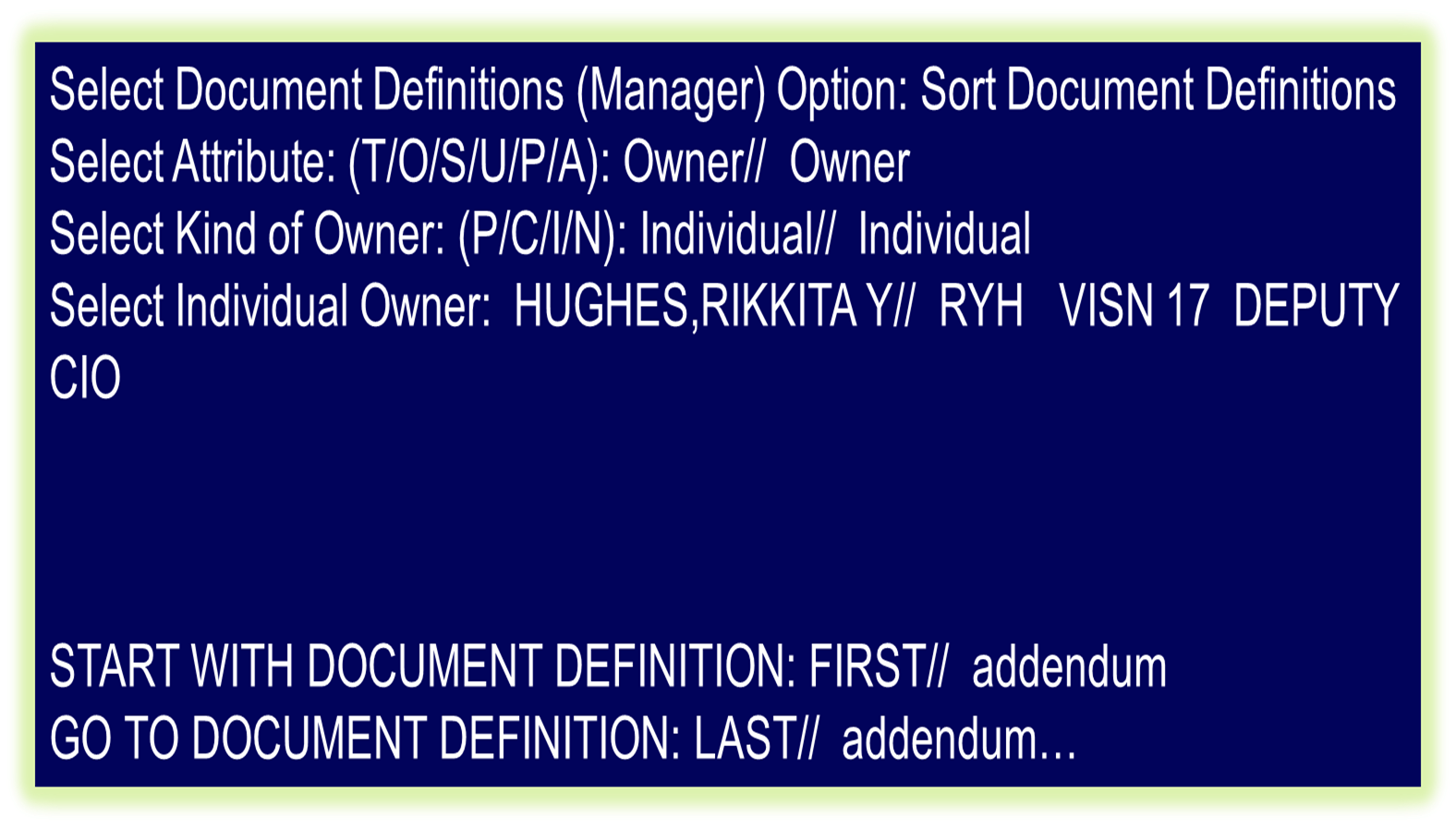 [Speaker Notes: As you can see I have chosen to sort my documents on “Addendum” Document Class.


START WITH DOCUMENT DEFINITION: FIRST// addendum
GO TO DOCUMENT DEFINITION: LAST// addendum]
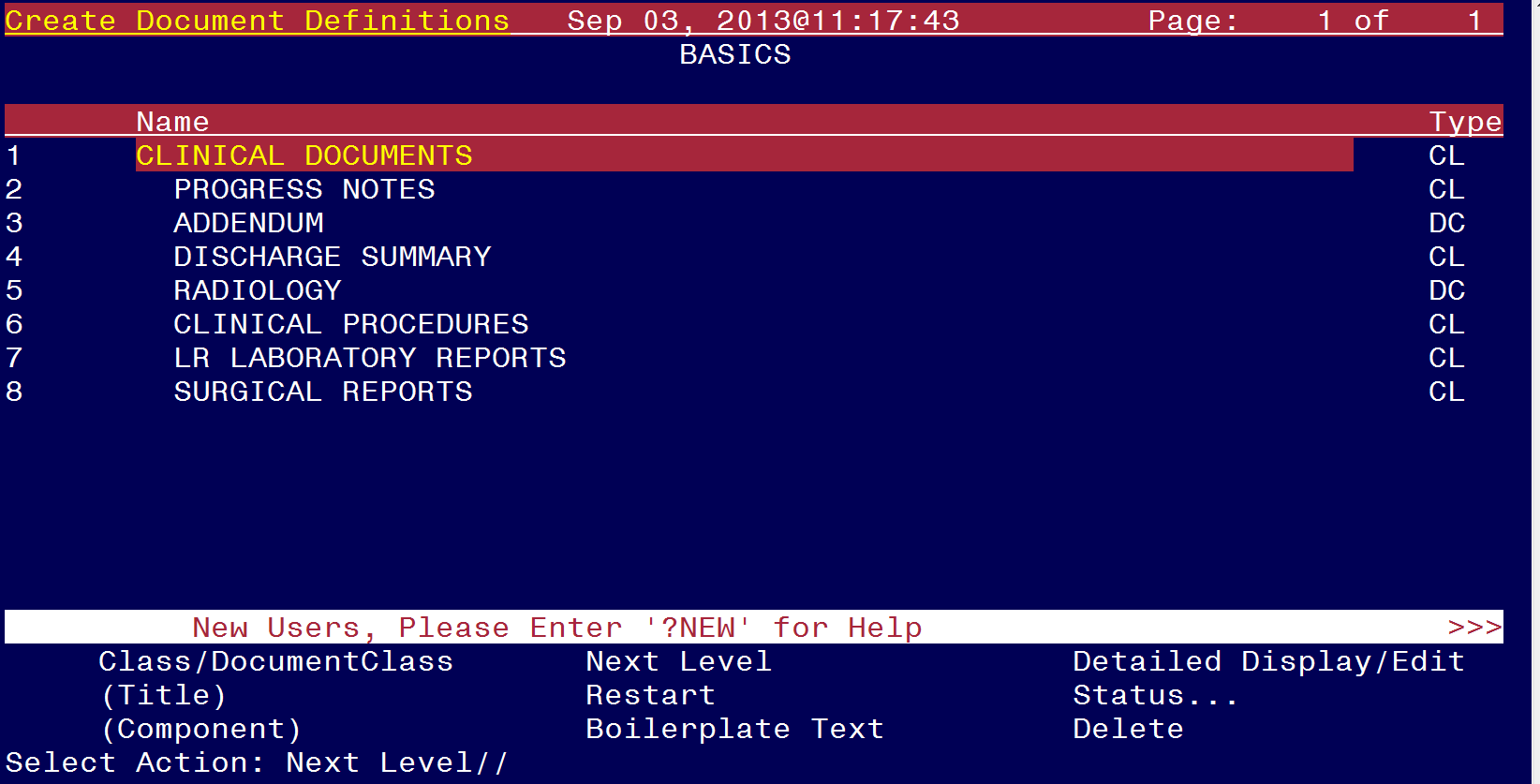 [Speaker Notes: The next menu is the Create Document Definition.  As you can see the Hierarchy is still listed but you have a different set of options to choose from to create your new document definition.

This option lets you create new entries of any type (Class, Document Class, Title, Component) except Object, placing them where they belong in the hierarchy. Although entries can be created using the Edit and Sort options, the Create option streamlines the process. This option presents entries in hierarchy order, traversing ONE line of descent, starting with Clinical Documents at the top.

The Create option permits you to view, edit, and create entries, but only from within the current line of descent. The Create Option doesn’t let you copy an entry.]
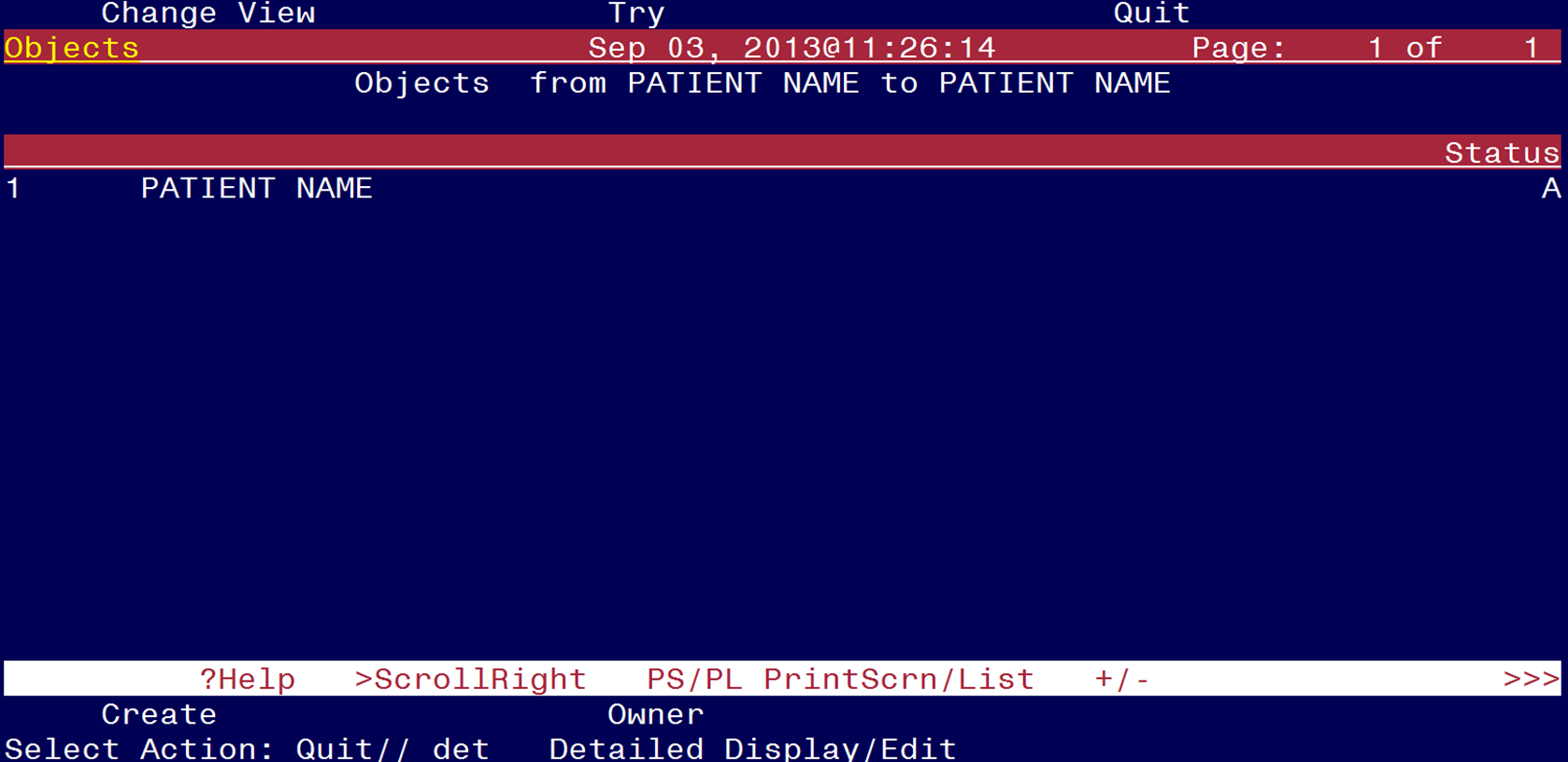 [Speaker Notes: I chose to create an object by the name of “PATIENT NAME”.]
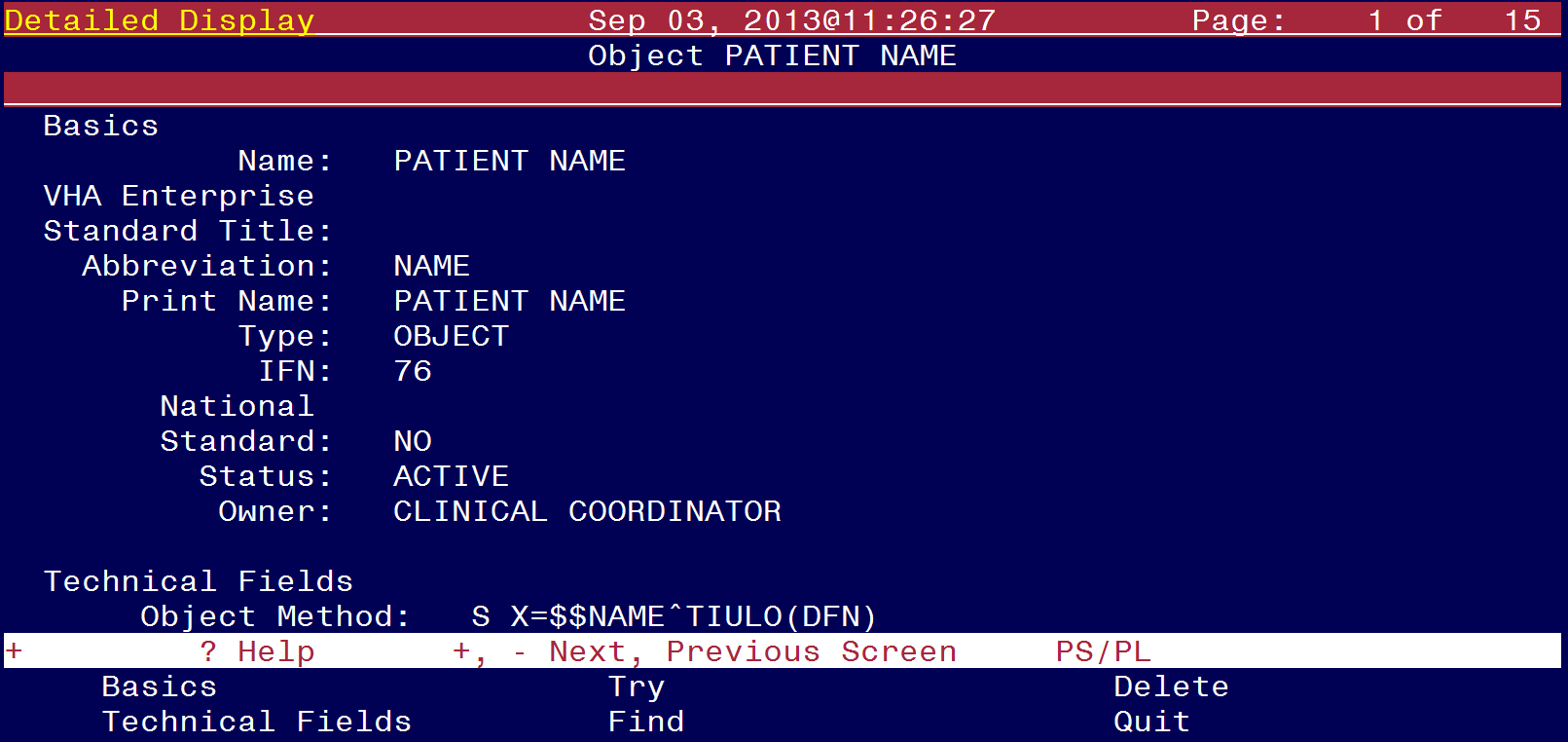 [Speaker Notes: You will need to set all of the parameters that you want to apply for that object and once it is all set up you can chose the “Try” button and this feature will let you know if there is anything technically incorrect that will prevent you from using it in your documents.]
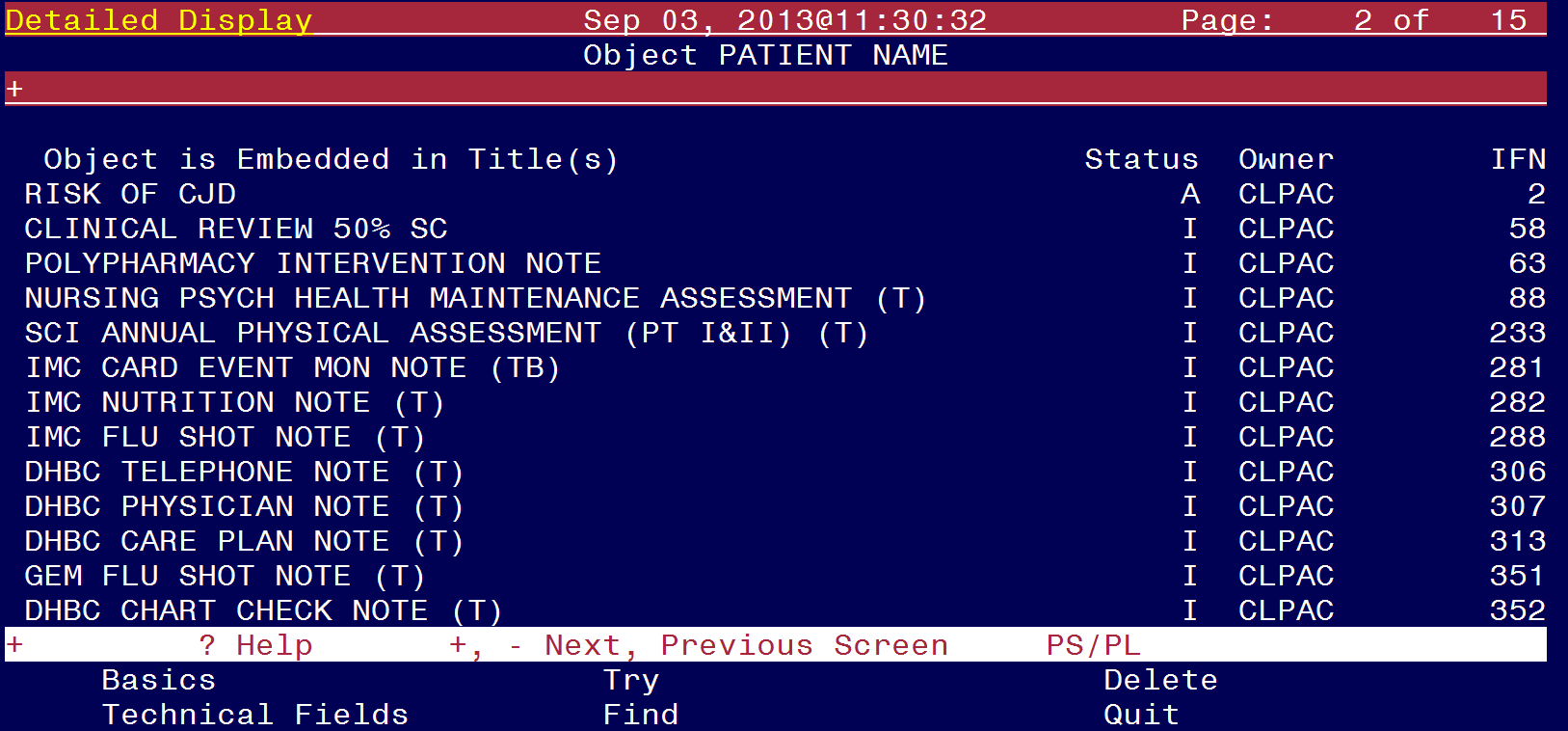 [Speaker Notes: Here you can see other listing of objects that have been created for various Notes within their system.]
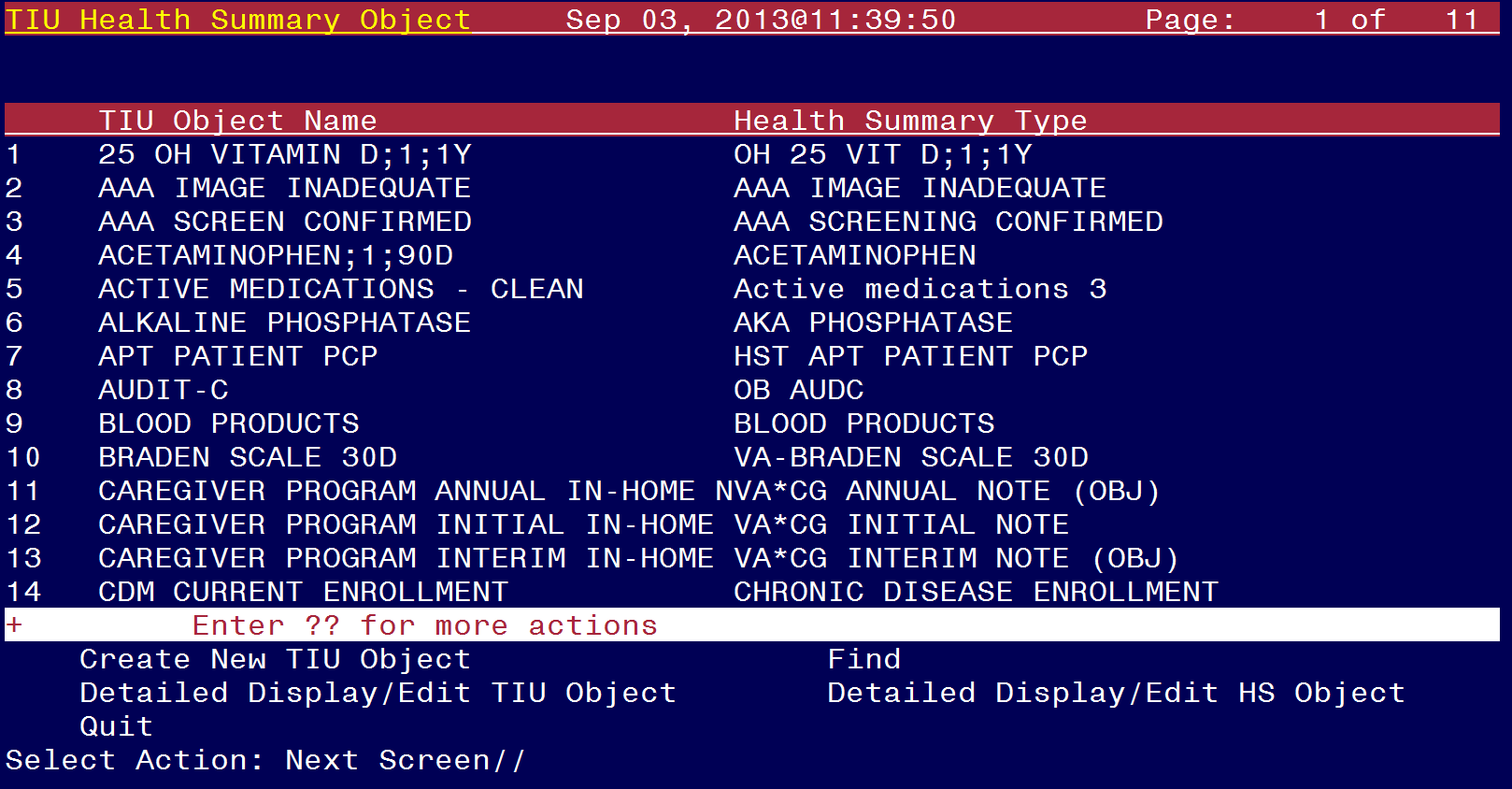 [Speaker Notes: The last option is “Create TIU/Health Summary Objects”.

As you can see from this list of TIU Health Summary Object there are many that have been created and you have several options to choose from to view them and also see the detailed aspect of how they were created.

The Create Objects  option lets you create new objects or edit existing objects. First you select Start With and Go To values, and the existing Objects within those values are displayed in alphabetical order.

You have the choice to Create New TIU Object, Find, Detailed Display/Edit TIU Object, and Detailed Display/Edit HS Object]
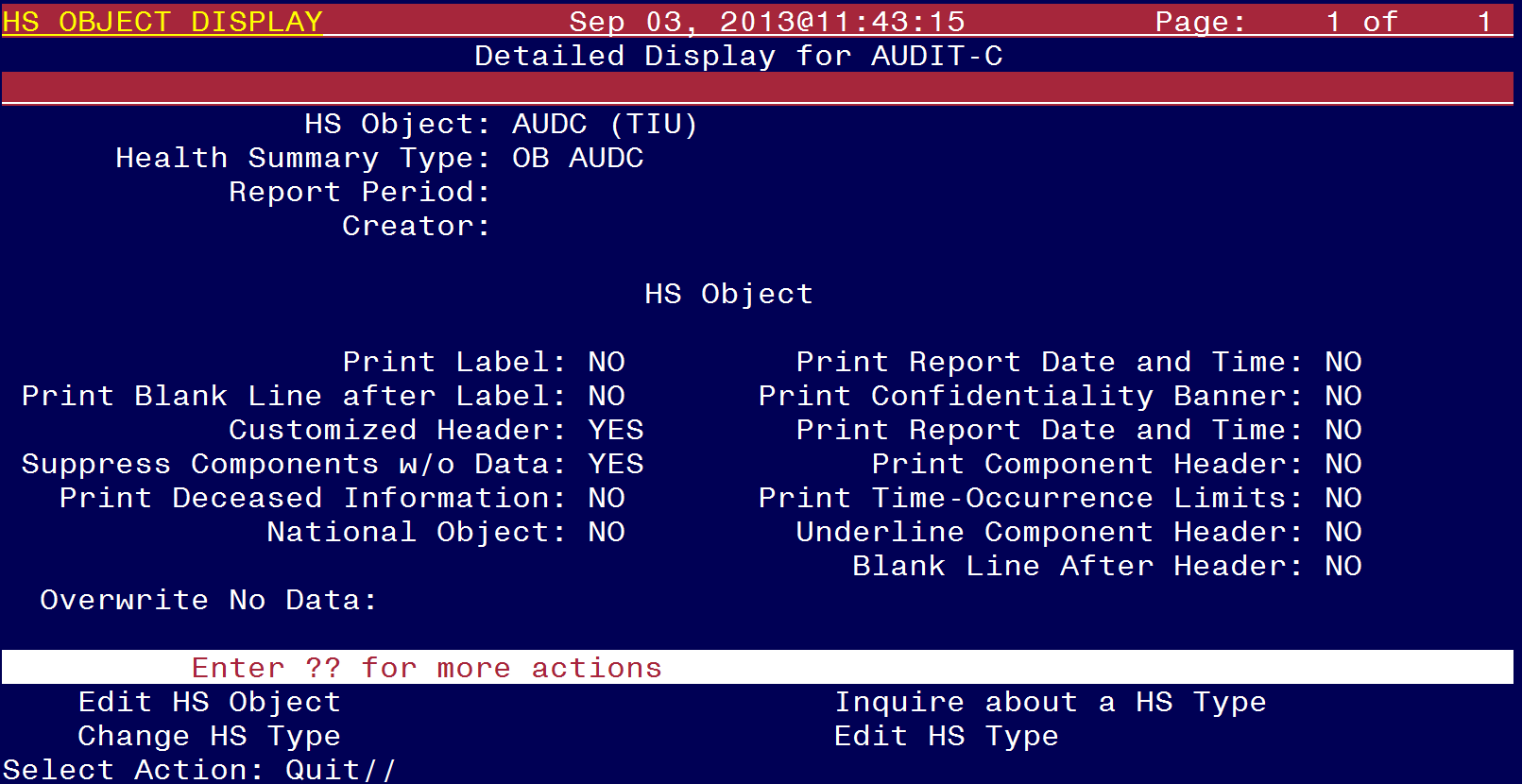 [Speaker Notes: I chose to see the detailed view of the Health Summary Object.  From this screen shot you can see how it was created and the numerous options you have to select from to show how it will display in your Health Summary Document.]
TIU Template Mgmt Functions
[Speaker Notes: The fourth Menu option for managing pre-defined templates created by your medical center is 'TIU Template Mgmt Functions‘ – 

This option is a menu option which contains other options providing TIU template management functions to Clinical Applications Coordinators or other managers with access to the TIU MAINTENANCE MENU option.

 You have 3 options to choose from and they are:

Delete TIU templates for selected user. - Enter/select user for whom templates will be deleted: 

Edit auto template cleanup parameter. - Y/N auto cleanup upon termination may be set for the following levels:  Division or System

Delete templates for ALL terminated users. -  Delete all non-shared templates for all terminated users (Y/N)? NO//]
TIU Alert Tools
11. Retracted
[Speaker Notes: The fifth menu under TIU Maintenance is the TIU Alert Tools option.

This option allows refresh and manipulation of TIU alerts, especially with respect to signatures. These tools are designed to assist Clinical Applications Coordinators and other users with TIU management responsibilities and to help control the backlog of unsigned notes. It accomplishes this by providing flexible control over alert generation. 

You can select a document status for at least 11 categories that are listed for you.]
UNSIGNED Documents				         0 Documents
by (AUTHOR)
For (HUGHES, RIKKITA Y) from 7/24/13 to 7/31/13
	

No records found to satisfy search criteria.




	Browse				Edit
	Change View				Identify Signers
	Combo Alert(s)			Resend Alert(s)
	Delete Alert(s)			Third Party Alert(s)
	Detailed Display
Select Action:  Quit//
TIU Alert Tools             July 31, 2013@14:24:09	              Page 1 of 1
Patient		Document			Ref Date       Status
Enter ?? for more actions                                           >>>
[Speaker Notes: Here I have selected the Unsigned Documents option.  

I did a search by Author, which I selected some one by the name of Hughes, Rikkita and then I selected a start and ending date of July 23, 2013

If I had some notes listed here I would be able to do the following actions:]
TIU Alert Tools             July 31, 2013@14:24:09	              Page 1 of 1
UNSIGNED Documents				         0 Documents
by (AUTHOR)
For (HUGHES, RIKKITA Y) from 7/24/13 to 7/31/13
	

No records found to satisfy search criteria.




	Browse	



	Select Action:  Quit//
Patient		Document			Ref Date       Status
Enter ?? for more actions                                           >>>
[Speaker Notes: BROWSE DOCUMENT—If authorized, presents a read only view of a selected document.]
UNSIGNED Documents				         0 Documents
by (AUTHOR)
For (HUGHES, RIKKITA Y) from 7/24/13 to 7/31/13
	

No records found to satisfy search criteria.




	Browse					
	Change View		


Select Action:  Quit//
TIU Alert Tools             July 31, 2013@14:24:09	              Page 1 of 1
Patient		Document			Ref Date       Status
Enter ?? for more actions                                           >>>
[Speaker Notes: CHANGE VIEW—Allows entry new search criteria.]
UNSIGNED Documents				         0 Documents
by (AUTHOR)
For (HUGHES, RIKKITA Y) from 7/24/13 to 7/31/13
	

No records found to satisfy search criteria.




	Browse					
	Change View
	Combo Alert(s)			

Select Action:  Quit//
TIU Alert Tools             July 31, 2013@14:24:09	              Page 1 of 1
Patient		Document			Ref Date       Status
Enter ?? for more actions                                           >>>
[Speaker Notes: COMBINATION ALERTS—Allows the sending of new alerts for single or multiple documents to the expected signers (AUTHOR/ DICTATOR, EXPECTED COSIGNER/ATTENDING PHYSICIAN, and ADDITIONAL SIGNER(S)) and one or more third parties. RESEND rules outlined below apply for a document's expected signers.]
UNSIGNED Documents				         0 Documents
by (AUTHOR)
For (HUGHES, RIKKITA Y) from 7/24/13 to 7/31/13
	

No records found to satisfy search criteria.




	Browse					
	Change View
            Combo Alert(s)		
            Delete Alert(s)			

Select Action:  Quit//
TIU Alert Tools             July 31, 2013@14:24:09	              Page 1 of 1
Patient		Document			Ref Date       Status
Enter ?? for more actions                                           >>>
[Speaker Notes: DELETE ALERTS—Allows deletion of all the alerts for a single or multiple documents.]
UNSIGNED Documents				         0 Documents
by (AUTHOR)
For (HUGHES, RIKKITA Y) from 7/24/13 to 7/31/13
	

No records found to satisfy search criteria.




	Browse					
	Change View
            Combo Alert(s)
	Delete Alert(s)			
	Detailed Display
Select Action:  Quit//
TIU Alert Tools             July 31, 2013@14:24:09	              Page 1 of 1
Patient		Document			Ref Date       Status
Enter ?? for more actions                                           >>>
[Speaker Notes: DETAILED DISPLAY—If authorized, allows the viewing of document details.]
UNSIGNED Documents				         0 Documents
by (AUTHOR)
For (HUGHES, RIKKITA Y) from 7/24/13 to 7/31/13
	

No records found to satisfy search criteria.




	Browse				Edit
	Change View					
	Combo Alert(s)		
	Delete Alert(s)			
	Detailed Display
Select Action:  Quit//
TIU Alert Tools             July 31, 2013@14:24:09	              Page 1 of 1
Patient		Document			Ref Date       Status
Enter ?? for more actions                                           >>>
[Speaker Notes: EDIT DOCUMENT—If authorized, allows the editing of a selected TIU document. (Only Unsigned documents can be edited)]
UNSIGNED Documents				         0 Documents
by (AUTHOR)
For (HUGHES, RIKKITA Y) from 7/24/13 to 7/31/13
	

No records found to satisfy search criteria.




	Browse				Edit
	Change View				Identify Signers	
	Combo Alert(s)		
	Delete Alert(s)			
	Detailed Display
Select Action:  Quit//
TIU Alert Tools             July 31, 2013@14:24:09	              Page 1 of 1
Patient		Document			Ref Date       Status
Enter ?? for more actions                                           >>>
[Speaker Notes: IDENTIFY SIGNERS—If authorized, allows the editing of the expected signers of a TIU document and removal of additional signers.]
UNSIGNED Documents				         0 Documents
by (AUTHOR)
For (HUGHES, RIKKITA Y) from 7/24/13 to 7/31/13
	

No records found to satisfy search criteria.




	Browse				Edit
	Change View				Identify Signers	
	Combo Alert(s)			Resend Alert(s)	
	Delete Alert(s)			
	Detailed Display
Select Action:  Quit//
TIU Alert Tools             July 31, 2013@14:24:09	              Page 1 of 1
Patient		Document			Ref Date       Status
Enter ?? for more actions                                           >>>
[Speaker Notes: RESEND ALERTS—Allows the regeneration of alerts for a single document or multiple documents; all alerts associated with each document are deleted before being resent. Previously sent 3rd Party Alerts would be deleted and need to be resent. 

Alerts are sent appropriate to the document's status and only to expected signers as follows:
                        
The Author/Dictator & Expected Co-signer/Attending— will only receive alerts if they have not signed.

Additional Signer(s)—will only receive alerts if the document has been signed.]
UNSIGNED Documents				         0 Documents
by (AUTHOR)
For (HUGHES, RIKKITA Y) from 7/24/13 to 7/31/13
	

No records found to satisfy search criteria.




	Browse				Edit
	Change View				Identify Signers
	Combo Alert(s)			Resend Alert(s)
	Delete Alert(s)			Third Party Alert(s)
	Detailed Display
Select Action:  Quit//
TIU Alert Tools             July 31, 2013@14:24:09	              Page 1 of 1
Patient		Document			Ref Date       Status
Enter ?? for more actions                                           >>>
[Speaker Notes: THIRD PARTY ALERTS—Allows the sending of new alerts for a single document or multiple documents to one or more third parties regardless of the document's status.
 
Business rules are checked and adhered to, so while anyone who has access to this option can use it, you may be blocked from certain functions such as viewing unsigned notes.]
Active Title Cleanup Report
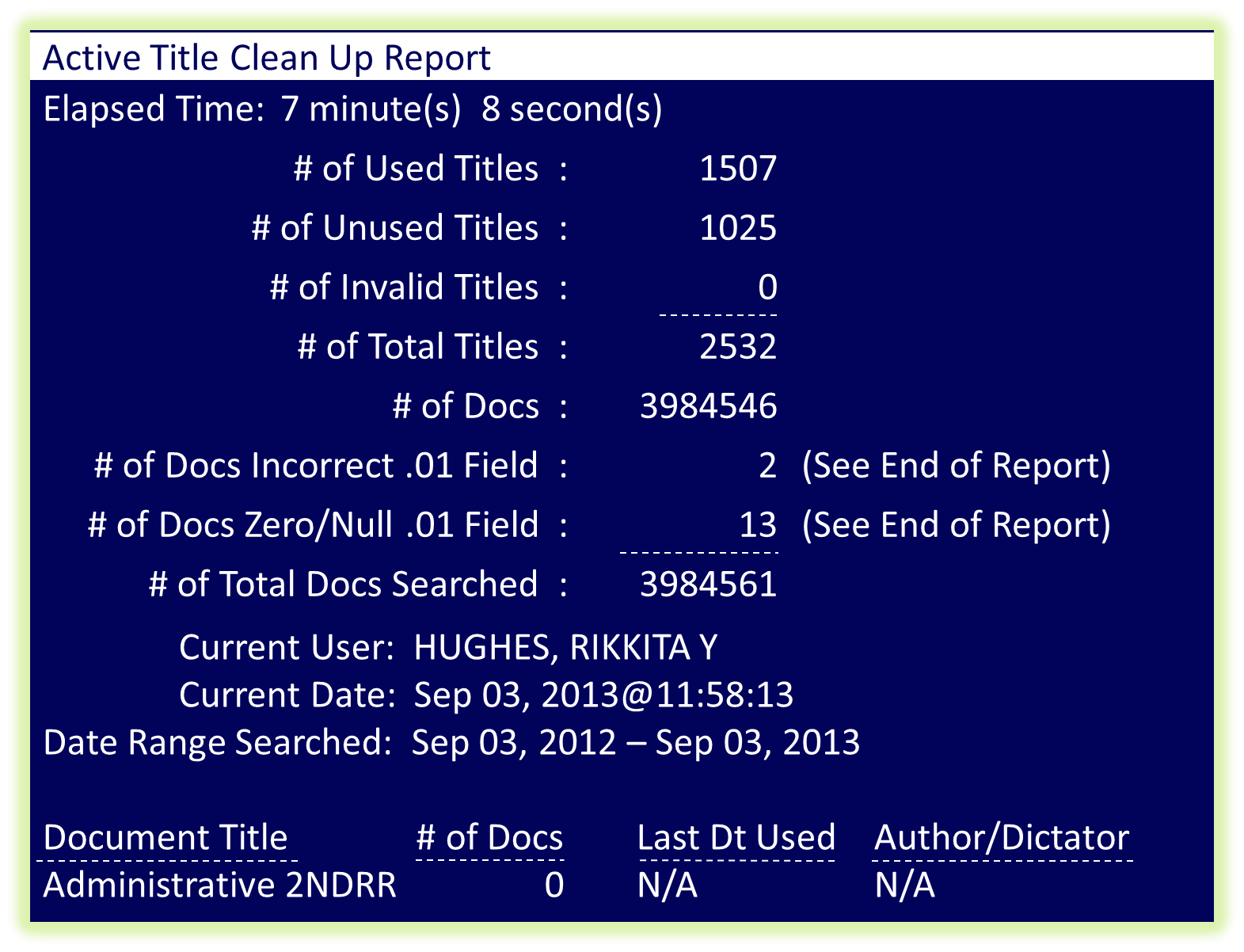 [Speaker Notes: The sixth option under the TIU Maintenance Menu is the Active Title Cleanup Report.

The report and cleanup utility will analyze the TIU Document Definition File (8925.1) and provide an automated process to inactivate the appropriate TIU titles.

When you run this report it would be advisable to send it to your spooler to allow you to continue to work on other tasks while this report is running in the background.  Note:  You will have to check with your IT Service to provide you with Spooler Access]
TIUHL7 Message Manager     July 30, 2013@21:47:54            Page 1 of 28
TIUHL7 Received Messages
Receiving          Sending          Message

1   REJECT1	JUL 24,2013@00:36:25  TIUHL7            HTAPPL     Rejected
2   REJECT2	JUL 24,2013@02:06:48  TIUHL7            HTAPPL     Rejected
3   REJECT3	JUL 24,2013@03:37:08  TIUHL7            HTAPPL     Rejected
4   REJECT4	JUL 24,2013@05:07:28  TIUHL7            HTAPPL     Rejected
5   REJECT5	JUL 24,2013@06:37:46  TIUHL7            HTAPPL     Rejected
6   ACCEPT1	JUL 24,2013@07:06:01  MHV TIU         MHV SM   Accepted 
7   ACCEPT2	JUL 24,2013@07:50:58  MHV TIU         MHV SM   Accepted 
8   ACCEPT3	JUL 24,2013@07:51:59  MHV TIU         MHV SM   Accepted 
9   REJECT6	JUL 24,2013@08:12:54  TIUHL7            HTAPPL      Rejected
10 ACCEPT10	JUL 24,2013@08:41:19  MHV TIU         MHC SM   Accepted

	View Message				Delete Message(s)
						Refresh Message List
Select Action:  Next Screen//
Message ID	 Date/Time Processed	    Application    Application   Status
Enter ?? for more actions                                           >>>
[Speaker Notes: The next option under the TIU Maintenance Menu is the TIUHL7 Message Manger Utility and it is used for viewing a message going in and out of the TIU Generic HL7 Interface.
 
The purpose of the HL7 Generic Interface is to create a Health Level Seven (HL7) line to Text Integration Utilities (TIU) that will support the upload of a wide-range of textual documents from Commercial-Off-the-Shelf (COTS) applications in use now and in the future at Veteran Administration (VA) Medical Centers. Projects that may work with the interface are the Remote Order Entry System (ROES) software used by the Denver Distribution Center (DDC), the Precision Data Solutions Transcription Service software, and the VA Home Telehealth software.
 
The project creates a single COTS/application interface specification to allow textual documents to be uploaded and displayed in CPRS. This allows clinicians to view information from the COTS package without leaving the patient’s electronic medical record.
 
Generic HL7 will not work with external software unless it is specifically set up to do so. The details of how to do this are contained in the Text Integration Utilities (TIU) Generic HL7 Handbook. This handbook describes the HL7 fields required for each document types and gives additional information on system features and vendor guidelines. To retrieve this document go to the VistA Document Library at (http://www.va.gov/vdl/), then click on CPRS: Text Integration Utility (TIU).]
Title Mapping Utilities
[Speaker Notes: The 'Title Mapping Utilities'  allows the Clinical Coordinator or IT Application Specialist the ability to map LOCAL TIU Titles to VHA Enterprise Standard Titles.

Map ACTIVE LOCAL Titles - This option allows CACs to map ALL local titles to the VHA Enterprise Standard Document Title Ontology, by iterating through all of the ACTIVE  titles defined for the station. This is a necessary prerequisite to migrating document management to the HDR.]
Title Mapping Utilities
[Speaker Notes: Selected Active Title Map –  This option allows CACs to map specific local titles to the VHA Enterprise Standard Document Title Ontology, by selecting the ACTIVE title in question. The user may also select a previously mapped title, and re-map it, if necessary.]
Title Mapping Utilities
[Speaker Notes: Mapping Workbench – This option allows the user to generate a list of Local TIU Titles by mapping status, user, and date range (where applicable), and to select titles for mapping/re-mapping to VHA Enterprise Standard Titles.

Enter a code from the list by selecting: M for mapped, U for unmapped (ACTIVE), F-failed mappings, A for active, I for inactive]
Title Mapping Utilities
[Speaker Notes: Add/Edit Synonyms - This option allows the CAC (or designee) to extend the list of synonyms for any of the VHA Enterprise Standard Title Axis (i.e., Subject Matter Domain, Role, Setting, Service, or Document Type).

Let’s take a break and ask a poll question before I show you examples of some Synonyms you may have in your system.]
Poll Question
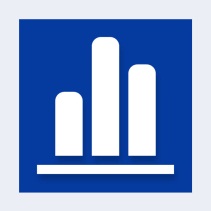 Which option allows the regeneration of alerts for a single or multiple documents?

Edit
Change View
Resend Alert(s) 
Third Party Alert(s)
[Speaker Notes: Which option allows the regeneration of alerts for a single document or multiple documents; all alerts associated with each document are deleted before being resent. Previously sent 3rd Party Alerts would be deleted and need to be resent.  


A.  Edit
B.  Change View
Resend Alert(s) 
D.  Third Party Alert(s)]
Add/Edit Synonyms
TIU LOINC ROLE SYNONYMS List? y  (Yes)
   Choose from:
   ANP        	            NURSE PRACTITIONER
   ATTND        	ATTENDING
   ATTNDG        	ATTENDING
TIU LOINC SERVICE SYNONYMS List? y  (Yes)
   Choose from:
   ACTIGRAPHY                  DIAGNOSTIC STUDY
   ADDMSSION        	          ADMISSION EVALUATION
   ADENOIDECTOMY         OPERATIVE
[Speaker Notes: As you are submitting your answer lets review a sample of what some Synonyms may look like at your facility:

You may not be aware of the National matching program that uses a file of synonyms to aid it in determining potential matches of local titles to national titles. In many cases a site will have terms in their titles that describe situations that occur only at that site. To accommodate this, a file of local synonyms can be created.

For various roles for Clinicians:

ANP, will represent Nurse Practitioner
ATTND, will represent Attending or 
ATTNDG, can also represent Attending

Now some Synonyms that you may see for various Services you will see:

ACTIGRAPHY representing Diagnostic Study services
ADDMISSION representing Admission Evaluation services
ADENOIDECTOMY can represent Operative services

The spreadsheet of National terms is posted on the TIU web site at the link that is listed here,
“ http://vista.med.va.gov/tiu/html/DataStandardization_Documents.html.  

If you compare the terms in the Synonym List with terms you commonly use at your site and update the local synonym list accordingly, title matching will go much faster.

Now before moving on to the ASU Topic, lets review our results from our poll question.]
Poll Results
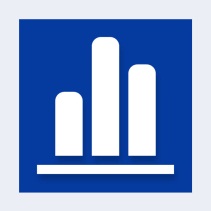 Which option allows the regeneration of alerts for a single or multiple documents?
Edit
Change View
Resend Alert(s) 
Third Party Alert(s)
[Speaker Notes: Which option allows the regeneration of alerts for a single document or multiple documents; all alerts associated with each document are deleted before being resent. Previously sent 3rd Party Alerts would be deleted and need to be resent.  

Correct answer is C, Resend Alert(s)

Now we will move on to our next slide which will be reviewing Authorization Subscription Utility (ASU)]
Poll Results
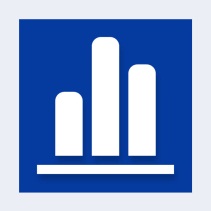 Which option allows the regeneration of alerts for a single or multiple documents?
Edit
Change View
Resend Alert(s) 
Third Party Alert(s)
[Speaker Notes: Click to move on]
What is ASU






and How Can It Help Us?
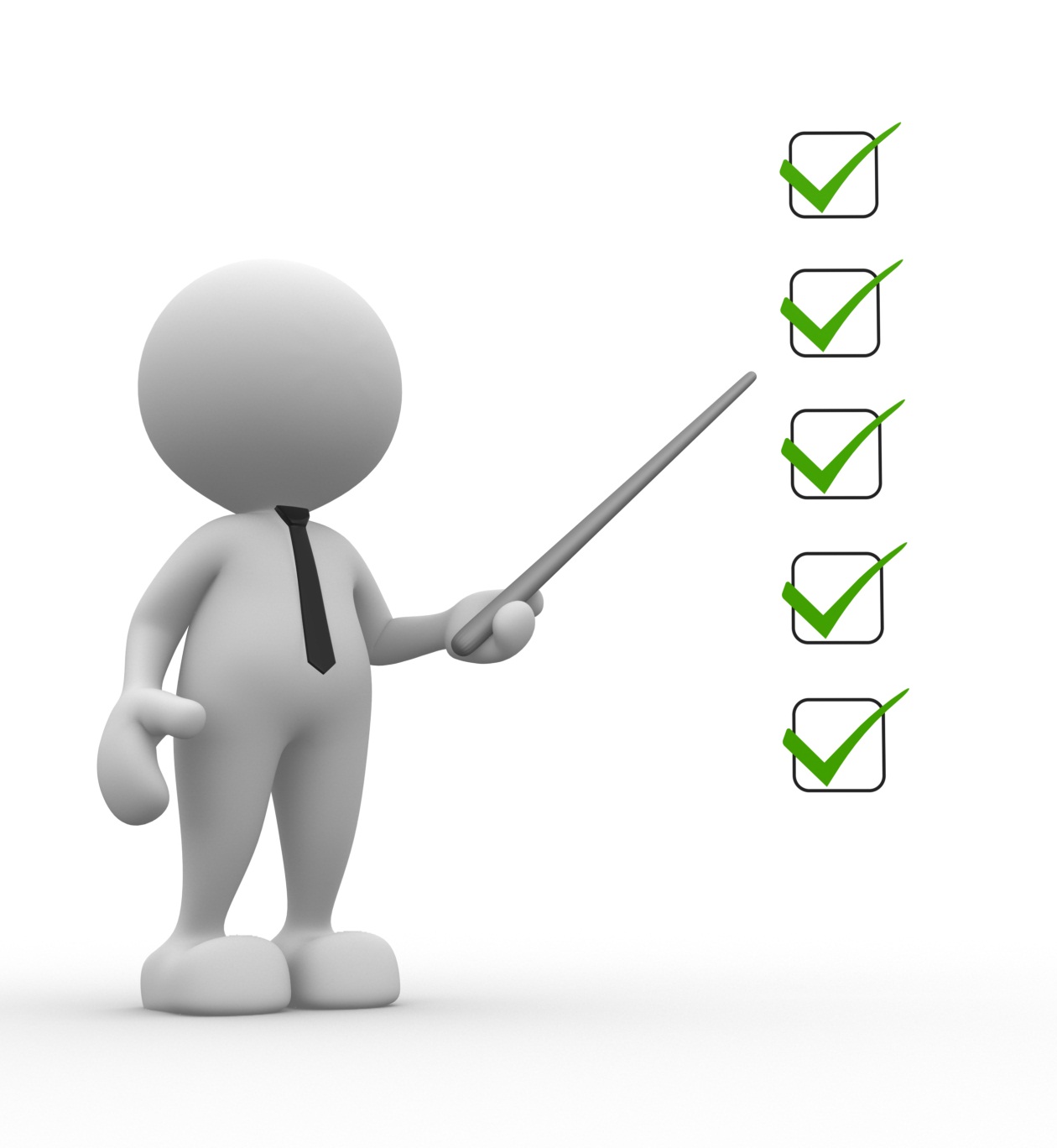 Provides tools for creating rules
Defines User Class Hospital-Wide
Defines behavior for TIU
Link User Classes with TIU 
Document Definitions
[Speaker Notes: What is ASU Authorization/Subscription Utility and How Can it Help Us?

The Authorization/Subscription Utility (ASU) lets you define, populate, and retrieve information about User Classes (which can be defined hospital-wide or more narrowly for a specific service). It can be used across VISTA to replace and/or complement keys. You can link User Classes with TIU Document Definitions and document actions. CPRS actions such as ordering or signing can be linked with Document or Order type (e.g., Clinical Warning Note) and with User Classes (e.g., Provider Class). User Classes may be active or inactive. 

You will see some examples during this presentation but lets check out some of the benefits of ASU.

ASU lets you define, populate, and retrieve information about User Classes. These User Classes can be defined hospital-wide or more narrowly for a specific service and can be used across VISTA to replace and/or complement keys.]
User Class Management
[Speaker Notes: User Class Management – this is used with the ASU.  We will cover these four options in the next slides.]
User Class Management
[Speaker Notes: This option allows review, addition, editing, and removal of User Classes]
User Class Management
[Speaker Notes: This option allows the review, addition, editing, and removal of individual members to and from User Classes.]
User Class Management
[Speaker Notes: This option allows the review, addition, editing, and removal of individual members to and from User Classes as well]
User Class Management
[Speaker Notes: The last option allows you to display all the Business rules for a given Document Definition, User Class, or User Role. You can then add, edit, or delete Rules, as appropriate. (This option is also known as the ASU Rule Browser, because you can browse back and forth among existing Business Rules, by various criteria.)]
Select User Class Management Option:  1     User Class Definition 

Select User Class Status:  Active//		Active
                Start With Class:  First//
                       Go To Class:  Last//
Searching for User Classes……………………………..
User Classes		   Jul 31,203@13:39:28	          Page:    1 of 14
Active User Classes                           210 Classes

ACA ENCOUNTER GROUP			ACA
Addiction Therapist			
Administrator Coordinator		AC
ADPAC					ADPAC
ALLERGIST					ALLRG 
ANESTHESIOLOGIST			ANES

         Find	           Expand/Collapse Class	    	  Change/View
       Create a Class      List Members                                  Quit
       Edit User Class
Class Name				Abbrev
+ Next Screen        - Prev Screen       ?? More Actions
[Speaker Notes: This is the screen that you will see when selecting a user class that is defaulted for “Active” status and you can also select the Inactive and All Users Classes as well.  You can also see what abbreviation is set for that class name.  From this screen you have the ability to “Create and Edit a User Class”.]
List Membership by User
Current User Classes	   Jul 31,203@13:39:28	             Page:    1 of 1
HUGHES, RIKKITA Y                               6 Classes

TEMPLATE CREATOR			09/17/06
Shared Template Editor			09/17/06		
Completer					09/17/06
CLINICAL COORDINATOR			09/17/06
ATTENDING PHYSICIAN			01/01/12 
Administrators				12/28/08




         Add		Remove	 	Quit
       Edit		Change View
User Class 				Effective	Expires
+ Next Screen        - Prev Screen       ?? More Actions
[Speaker Notes: As you can see from this screen shot you are able to see the list of User Classes the user belongs to and the effective date she was assigned to these classes.  You can Add, Edit or Remove a user from any of these classes under the List Membership by User option.]
List Membership by Class
ANESTHESIOLOGISTS                     12 Members

VA DOCTOR, ONE				09/21/10
VA DOCTOR, TWO				09/02/08
VA DOCTOR, THREE			07/01/10
VA DOCTOR, FOUR			06/22/09
VA DOCTOR, FIVE				11/06/08
VA DOCTOR, SIX				10/17/08
VA DOCTOR, SEVEN			07/12/08
VA DOCTOR, EIGHT			06/13/13


         Add		Remove	 	Change View
       Edit		Schedule Changes	Quit
Current User Classes	   Jul 31,203@14:44:22	             Page:    1 of 2
Member				Effective	Expires
+ Next Screen        - Prev Screen       ?? More Actions
[Speaker Notes: When you select this option you can see from this screen shot that there are 12 providers in the Anesthesiologist User Class.

You can also see the date when they were assigned to the user class as well and notice that not only can you Add, Edit or Remove a user from this class but you can also do “Schedule Changes” for rotating residents, interns, and medical students.]
Manage Business Rules
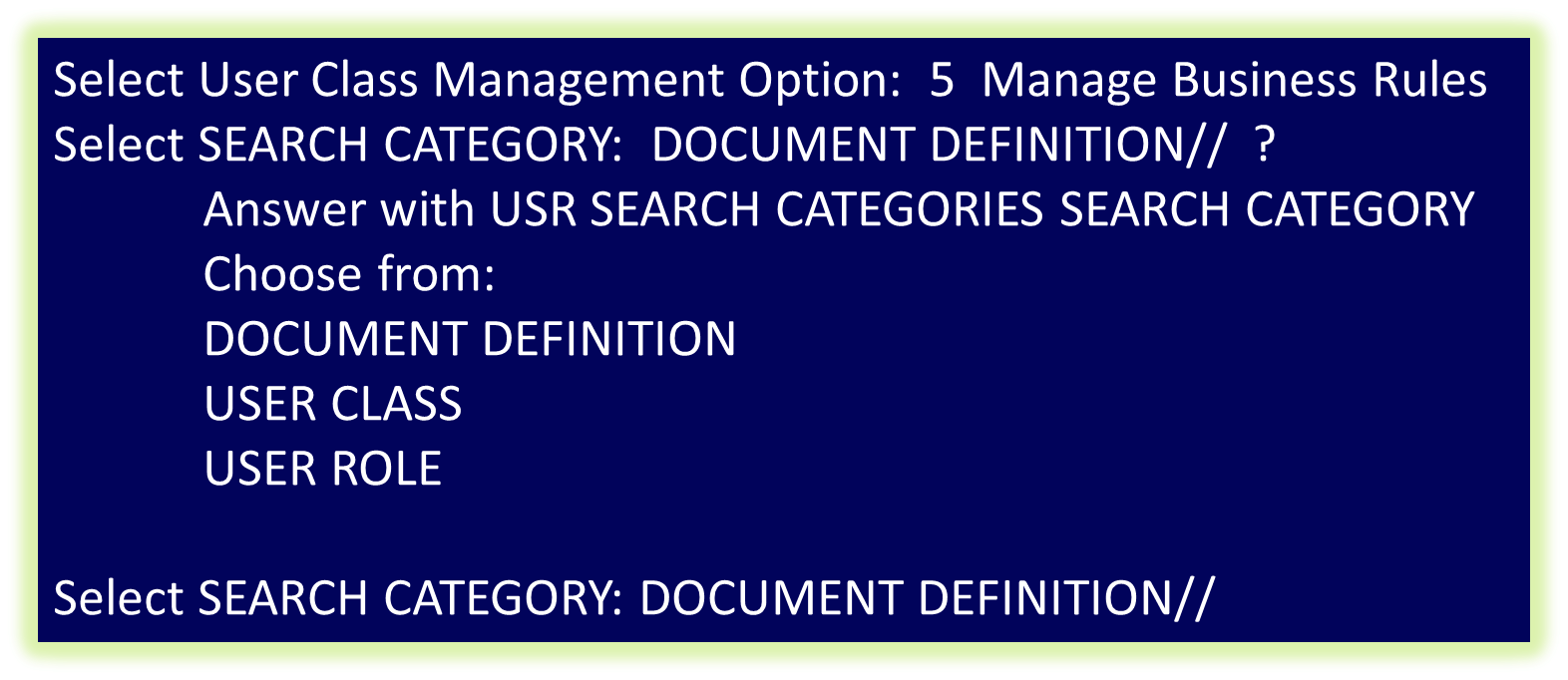 [Speaker Notes: You can manage the business rules by 3 categories:  DOCUMENT DEFINITION, USER CLASS,  and USER ROLE]
List Business Rules by DOCUMENT DEFINITION       1 Rule
for TITLE CHART CHECK NOTE
	
An UNSIGNED (TITLE) CHART CHECK NOTE may BE AMENDED
	by a NURSE





	

	
	Find			Edit Rule		Change View
	Add Rule		Delete Rule		Quit
Select Action:  Quit//
ASU Rule Browser         Aug 23, 2013@11:41:06	              Page 1 of 1
** Item 1 Added**
[Speaker Notes: Now I have provided a sample of a Chart Check Note that I have assigned a business rule to.  The rule applied states that an “UNSIGNED” Chart Check Note may BE AMENDED by a Nurse.

Keep in mind that the business rule could have easily stated that the “Amended, Completed, Deleted, Purged or other status that would be applicable, in applying the required business rule for the Chart Check Note in the place of “UNSIGNED”.]
Poll Question
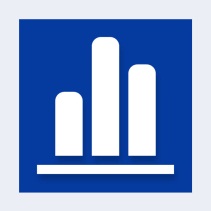 ASU is an application that allows sites to associate users with user classes, allowing them to specify the level of authorization needed to sign or order specific document types.

True
False
[Speaker Notes: Okay let’s pause for a moment and see what we have learned from the last set up slides:

ASU is an application that allows sites to associate users with user classes, allowing them to specify the level of authorization needed to sign or order specific document types and orderables. 

True 
False]
TIU and ASU Relationship
[Speaker Notes: Before we review the results of the poll question lets do a recap of TIU and ASU:

TIU is used to simplify the access and use of clinical documents for both clinical and administrative VA personnel
ASU is used to set policies and practices for determining who is responsible or has the privilege for performing various actions on required VHA documents
TIU lets the user continue to access Progress Notes and Discharge Summaries from Order Entry/Reporting Results (OE/RR) menus
While ASU allows you to implement a User Class Hierarchy which is useful for identifying the roles that different users fulfill within the hospital

You can review the ASU Clinical Coordinator Manual or the TIU/ASU Implementation Guide for more information about ASU, its relationship to TIU, and its implementation.

Now let’s take a look at the poll results from our final question.]
Poll Results
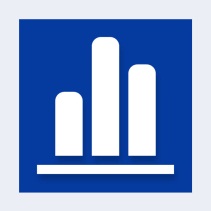 ASU is an application that allows sites to associate users with user classes, allowing them to specify the level of authorization needed to sign or order specific document types.
True
False
[Speaker Notes: Okay let’s pause for a moment and see what we have learned from the last set up slides:

ASU is an application that allows sites to associate users with user classes, allowing them to specify the level of authorization needed to sign or order specific document types and orderables. 

A. True - Answer]
Poll Results
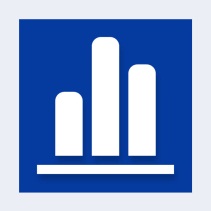 ASU is an application that allows sites to associate users with user classes, allowing them to specify the level of authorization needed to sign or order specific document types.
True
False
[Speaker Notes: Click to move on]
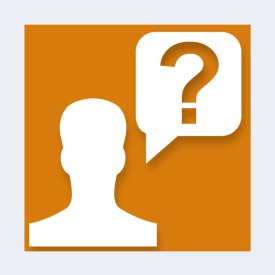 Ask the Presenter
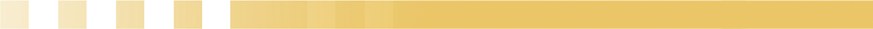 [Speaker Notes: Thank you for attending the TIU_ASU session today and I hope you know the basic knowledge and purpose of TIU and ASU and know why they are critical to your clinical and administrative documents at your facility.

If you haven’t submitted your questions yet, there is still time to do so by clicking on the orange “Ask The Presenter” icon.  We’re going to show a brief announcement and be right back to answer your questions.

(Stand still and smile until you see the video come up full screen)]